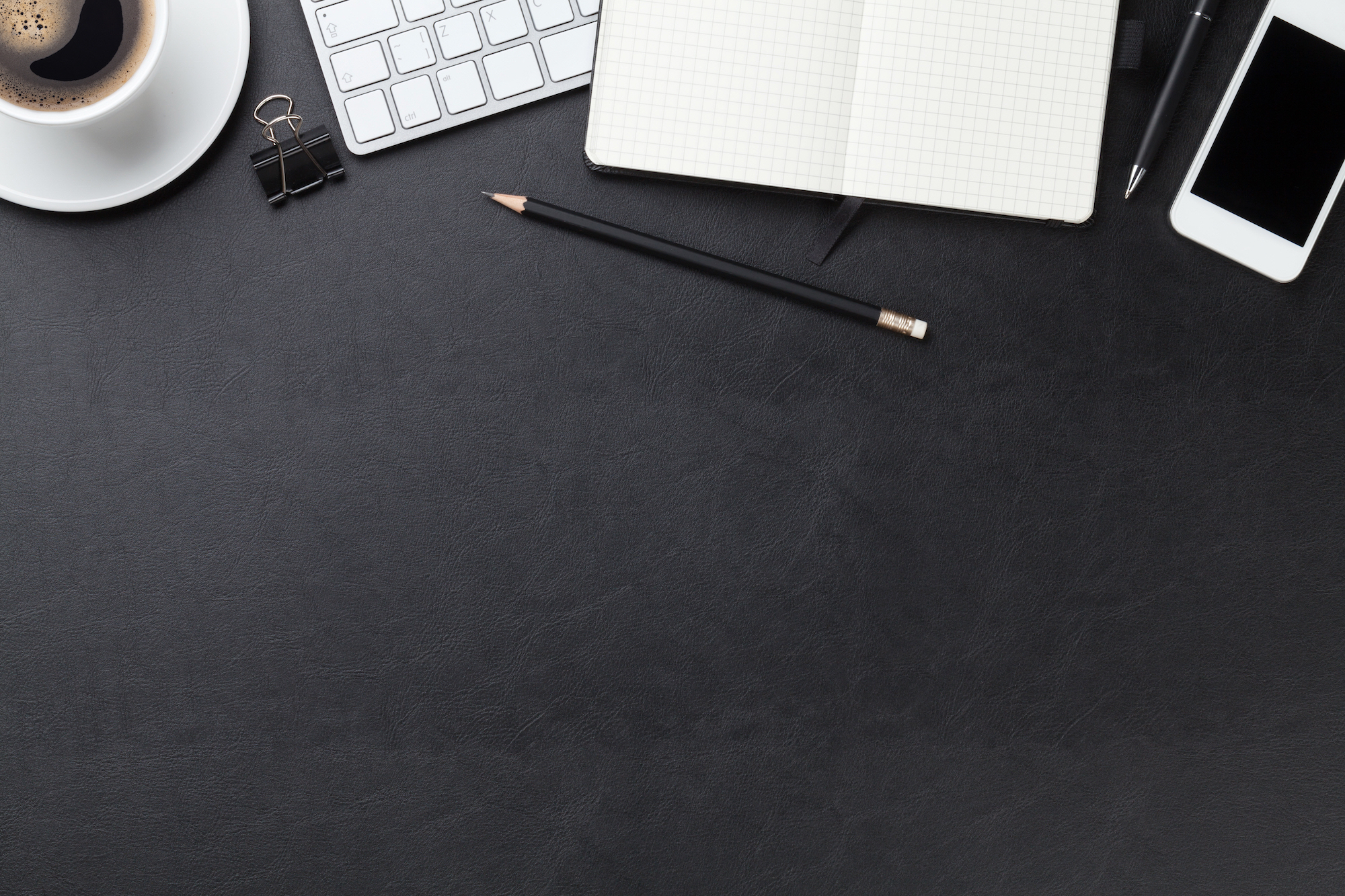 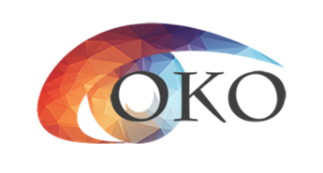 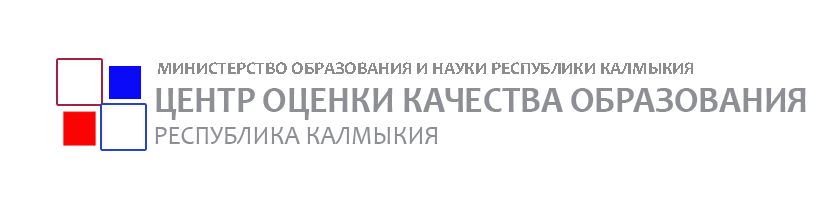 «Регламент проведения техническойапробации 17.02.2023 года»
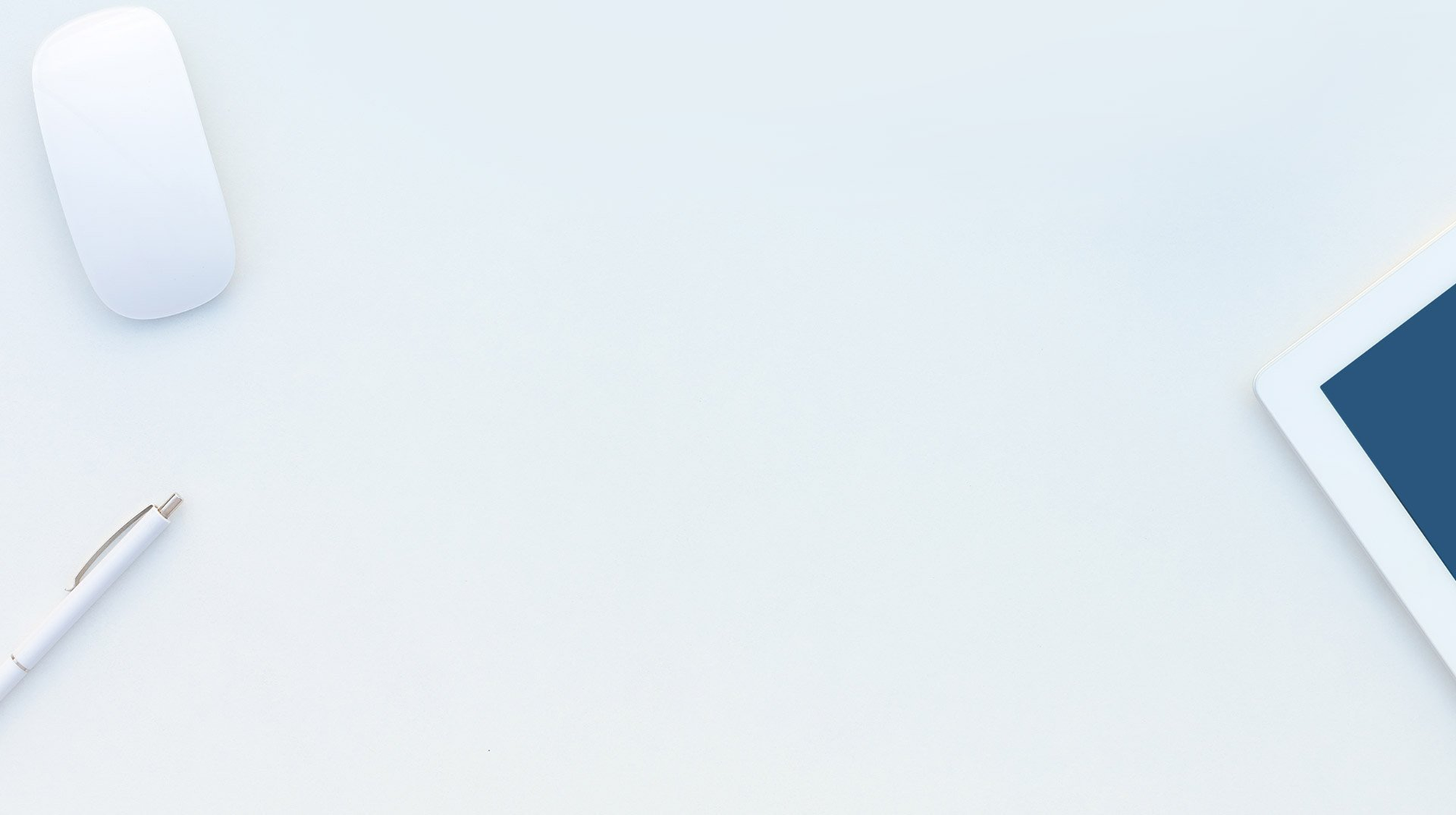 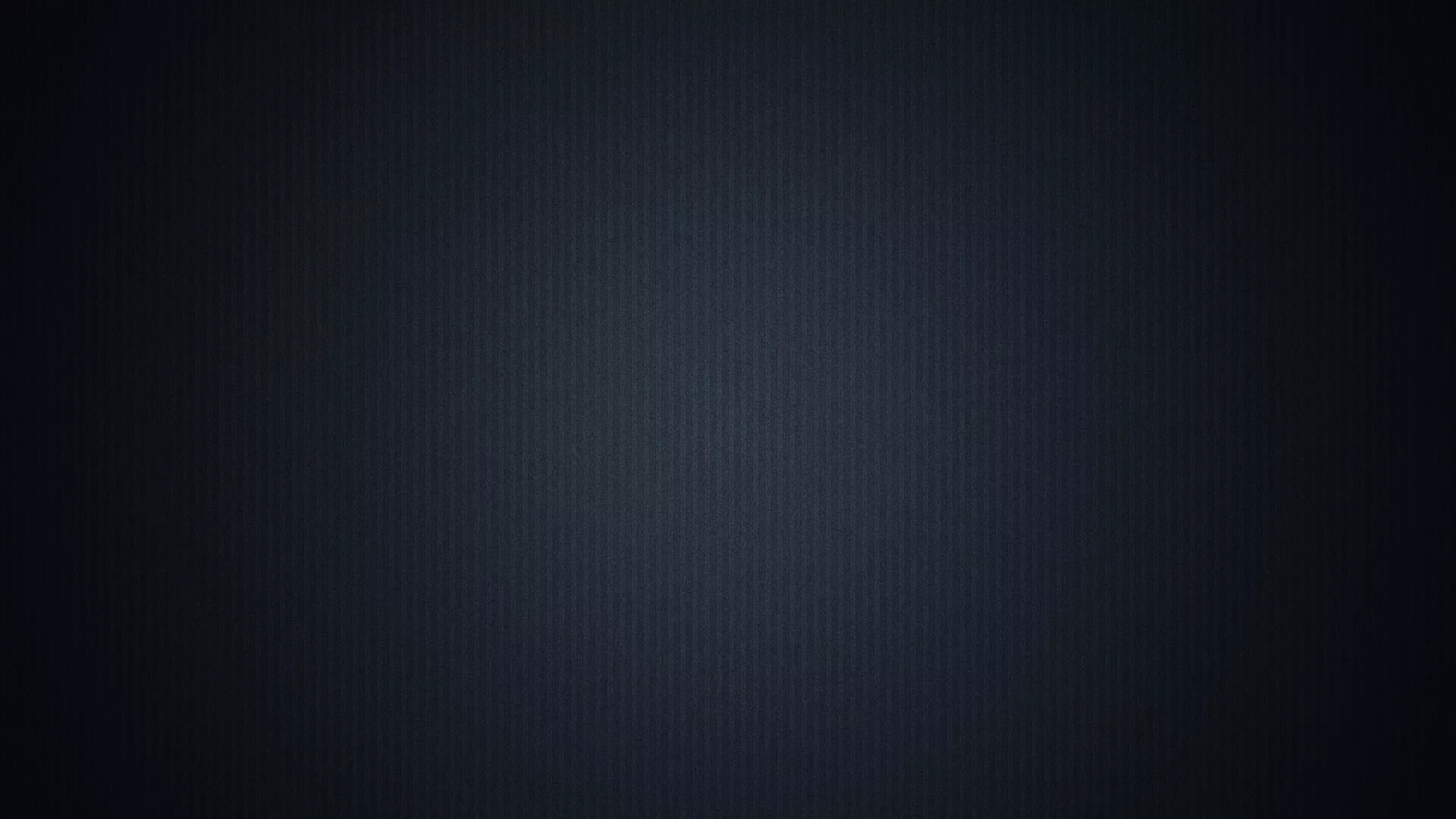 Цель проведения тренировочного экзамена - апробация доработанного Программного комплекса для проведения ГИА в ППЭ и отработка организационных и технологических процедур, осуществляемых при проведении ЕГЭ с применением технологий доставки ЭМ по сети «Интернет» и сканирования в аудиториях ППЭ
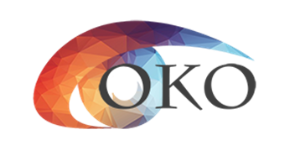 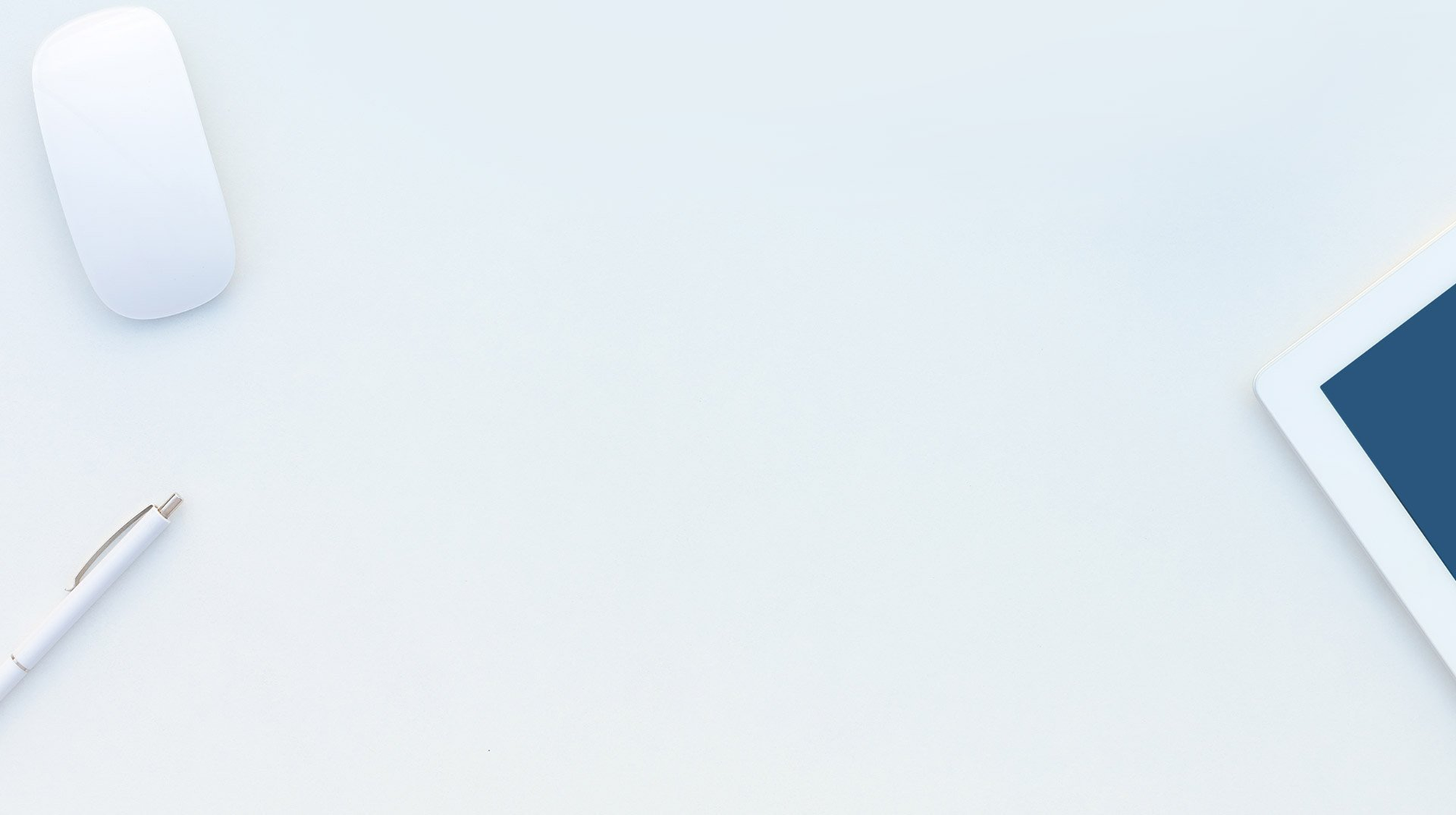 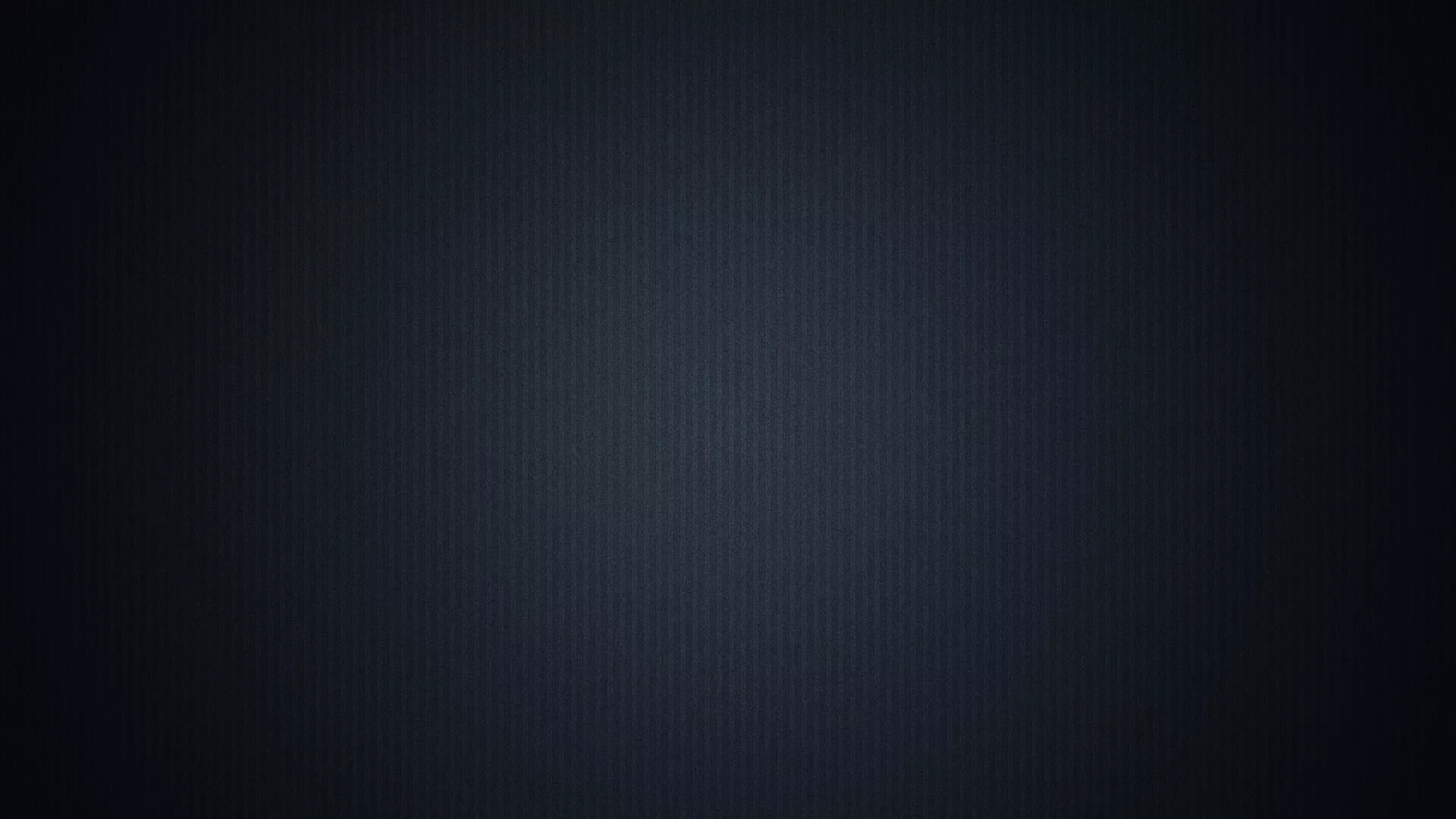 Нормативные документы, регламентирующие проведения тренировочного экзамена
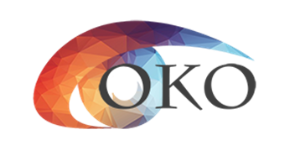 письмо Рособрнадзора от 21.10.2022 г. №10-754 «О проведении всероссийских тренировочных мероприятий»;

приказ МОиН РК от 03.02.2023г. №147 «О проведении всероссийских тренировочных экзаменов по образовательным программам среднего общего образования 17.02.2023г.»;

регламент проведения технической апробации доработанного  Программного комплекса для проведения ГИА в ППЭ в форме тренировочного экзамена по английскому языку (письменная часть), английскому языку (раздел «Говорение»), информатике и ИКТ в компьютерной форме  с применением технологии доставки экзаменационных материалов по сети «Интернет» и сканирования в аудиториях пункта проведения экзаменов.
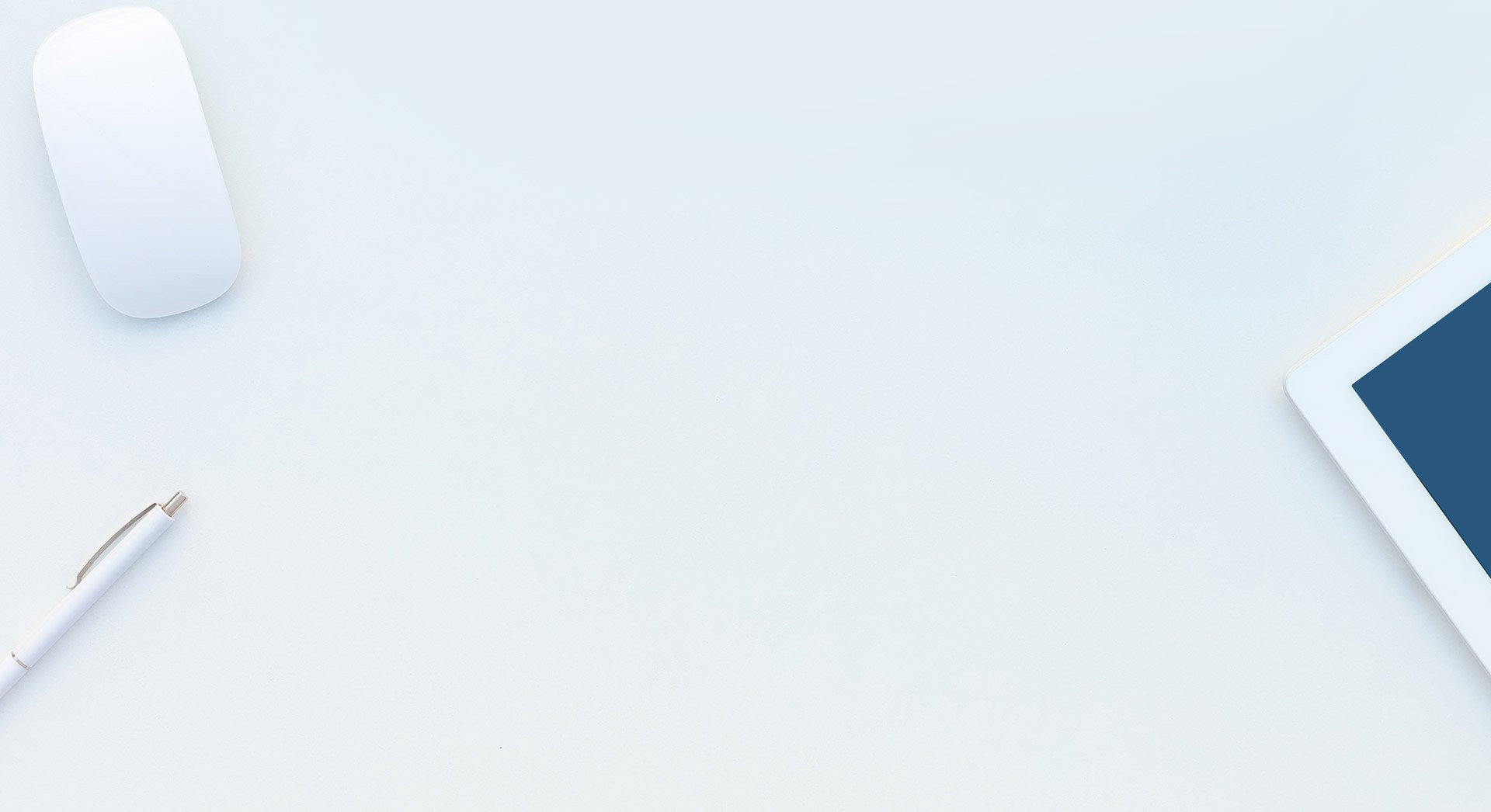 Предметы: 
английский язык (письменная часть), 
английский язык (устная часть), 
информатика и ИКТ в форме КЕГЭ.
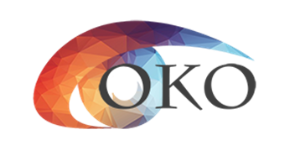 17 ППЭ:
Английский язык (письменная часть) – 14 ППЭ

Английский язык (устная часть):
ППЭ 0008 МБОУ «РНГ им. Преподобного С. Радонежского»;
ППЭ 0037 МБОУ СОШ №18 им. Б.Б. Городовикова.

Информатика и ИКТ в форме КЕГЭ:
ППЭ 0053 МБОУ «СОШ №23»
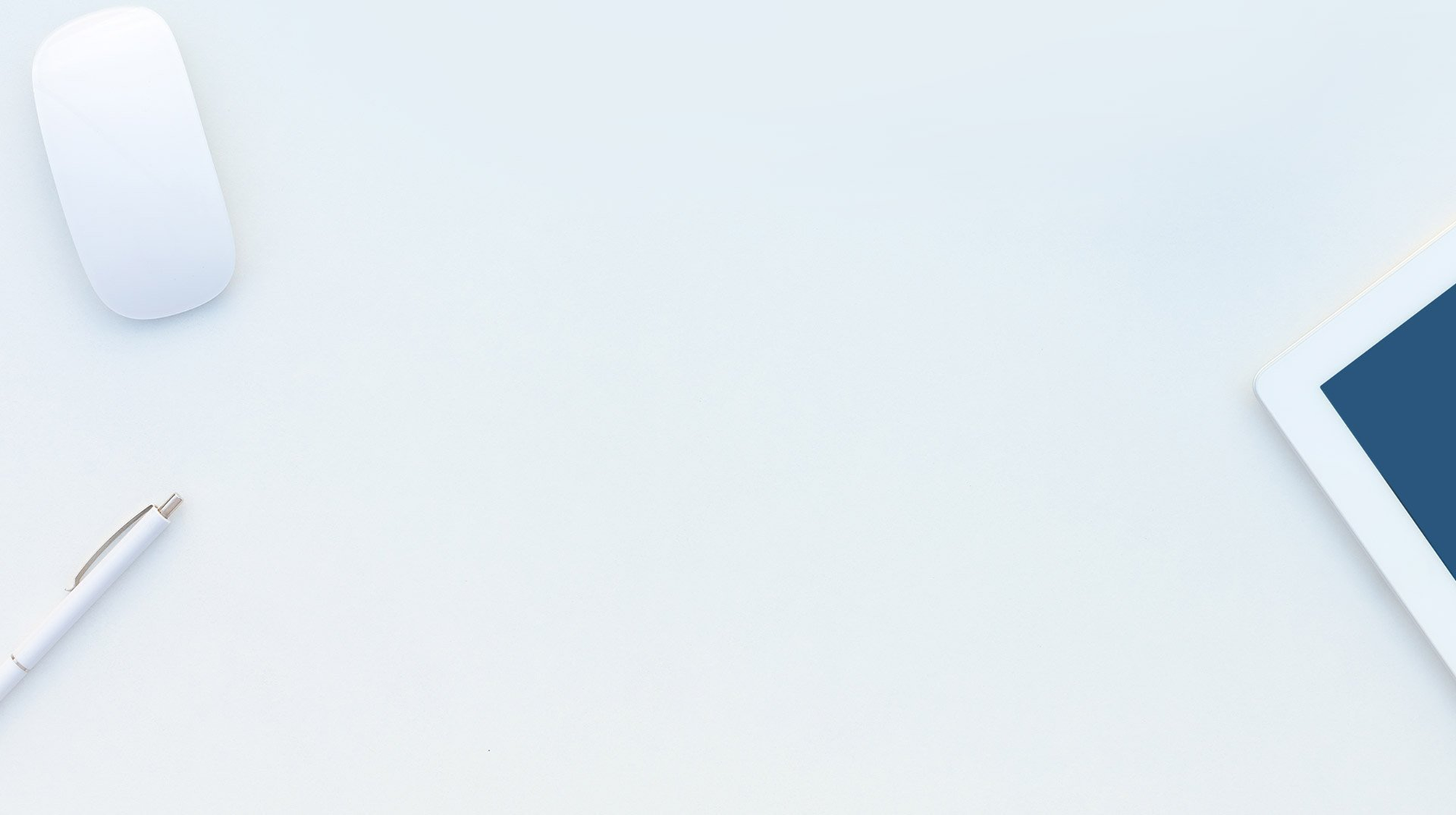 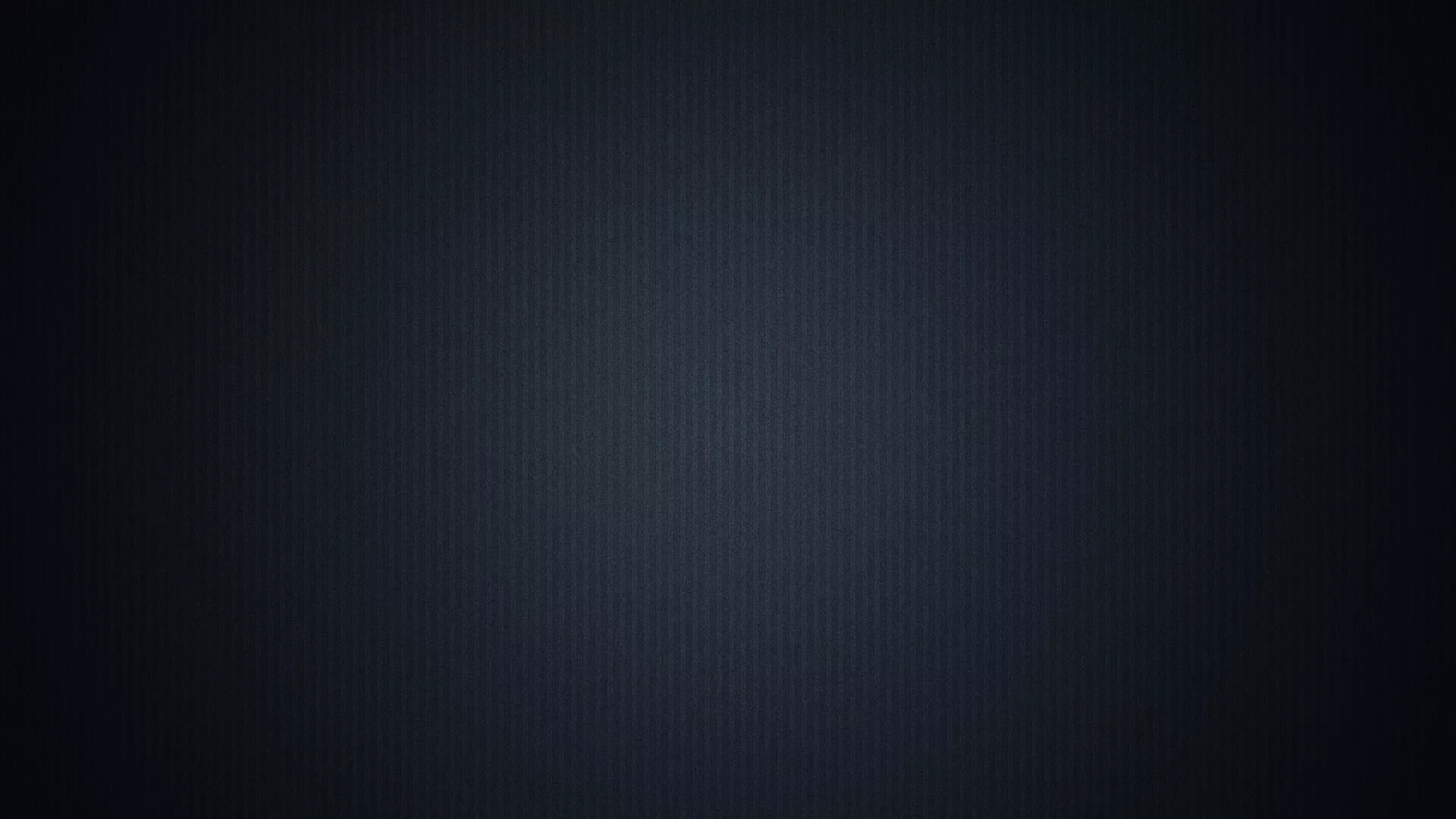 Работники ППЭ 
(приказ МОиН РК от 03.02.2023г. №147):

34 - члена ГЭК;

17 - руководителей ППЭ;

31 – технический специалист;

114 - организаторов в аудитории;

84 - организатора вне аудитории.
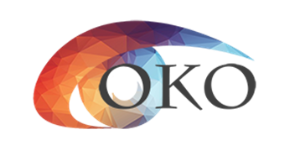 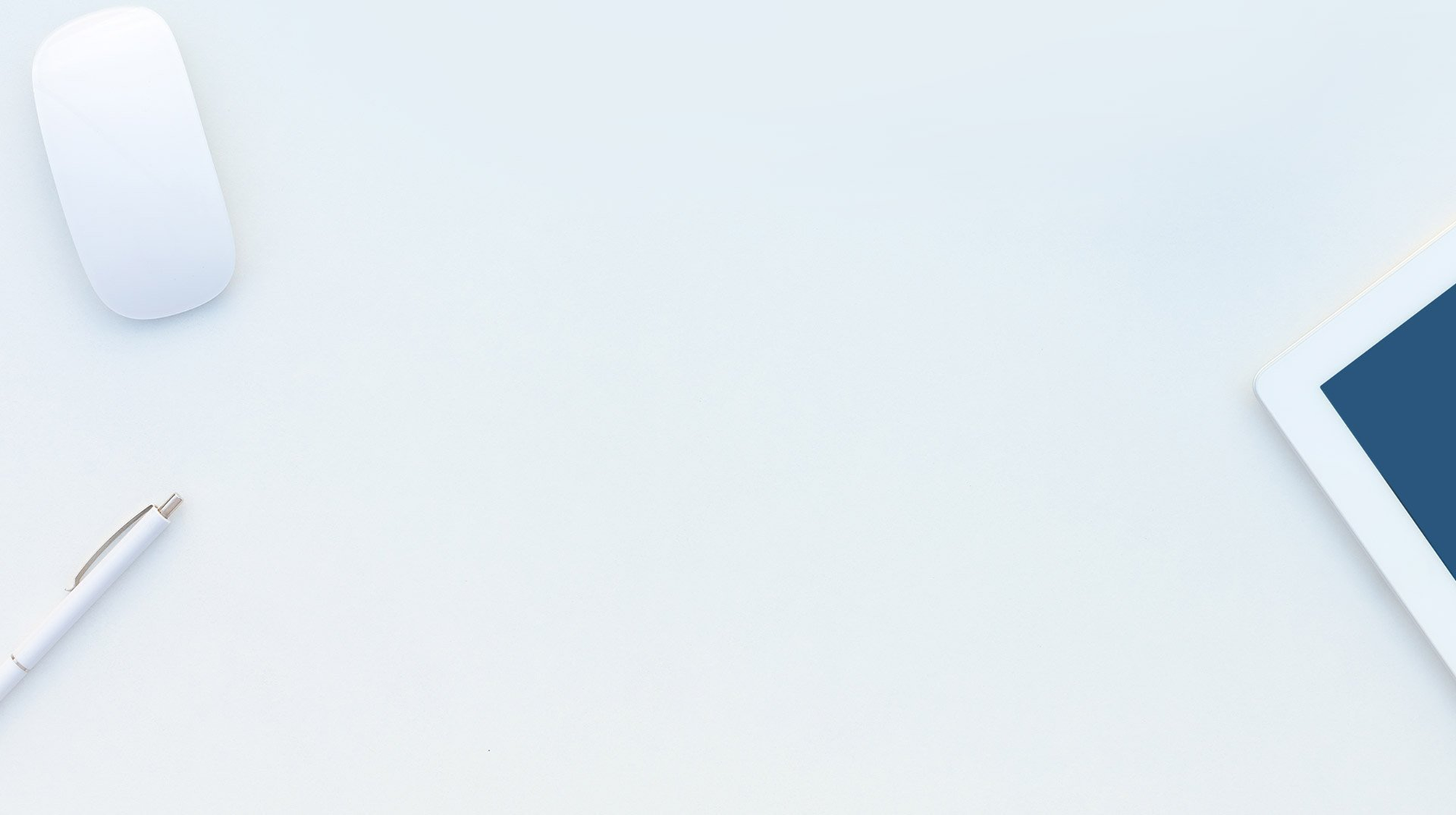 Апробация проводится без участия обучающихся
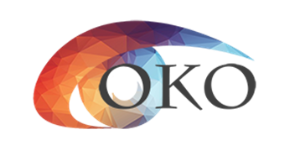 Проверка работ не осуществляется
Используются демонстрационные версии КИМ 2023 года
Используются токены 2023 года
Начало тренировочного экзамена в 10.00ч.
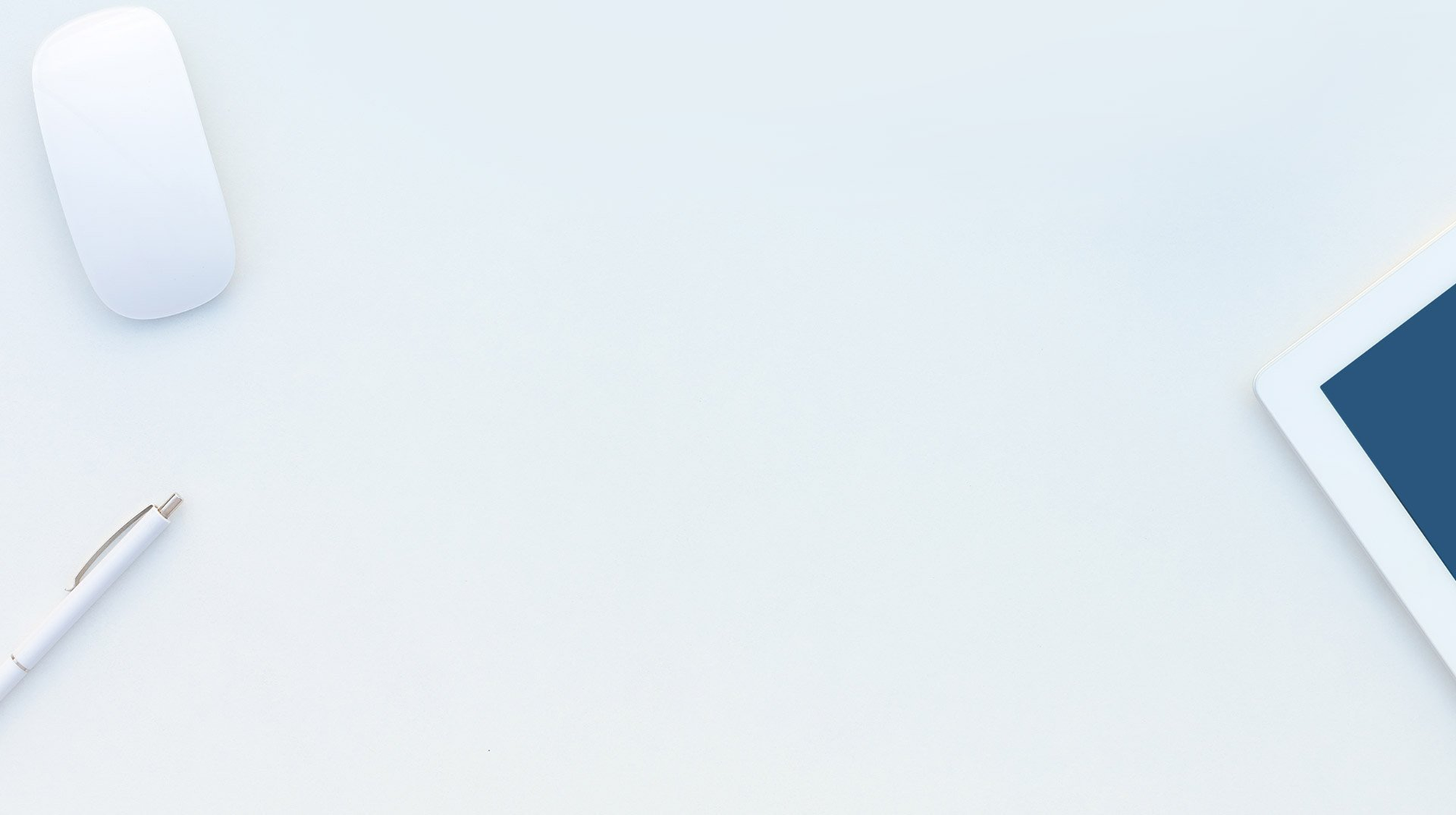 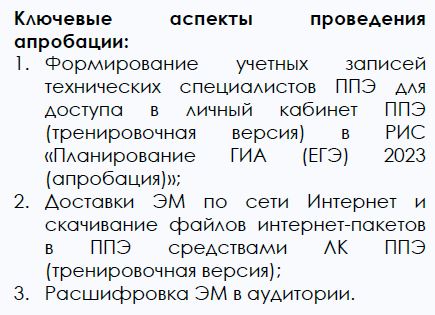 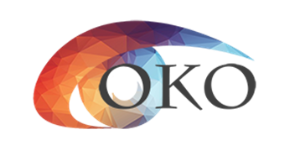 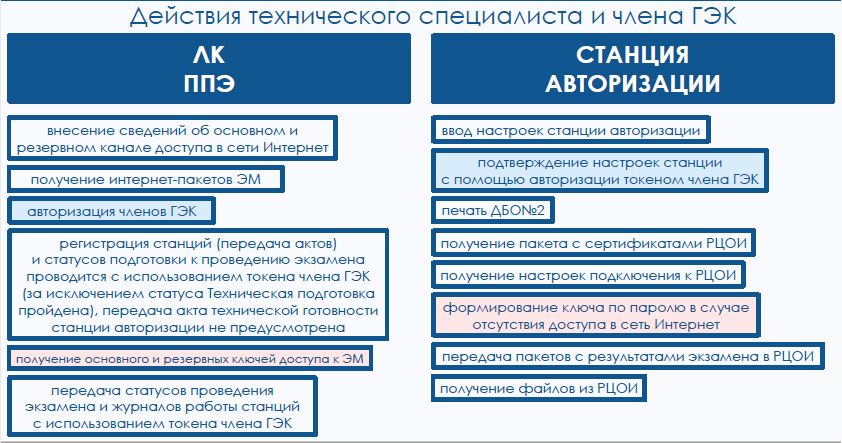 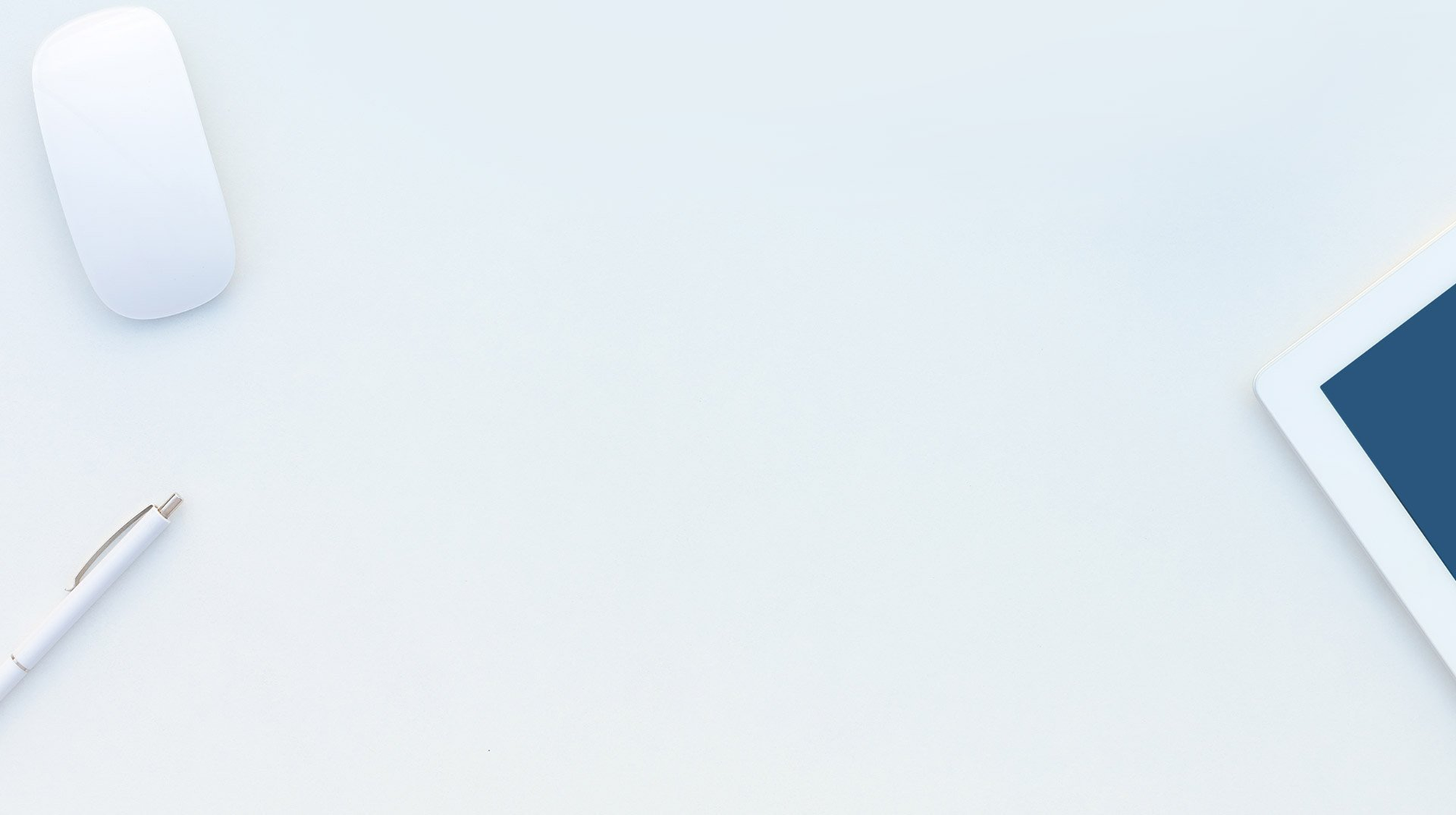 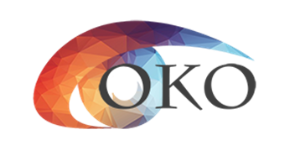 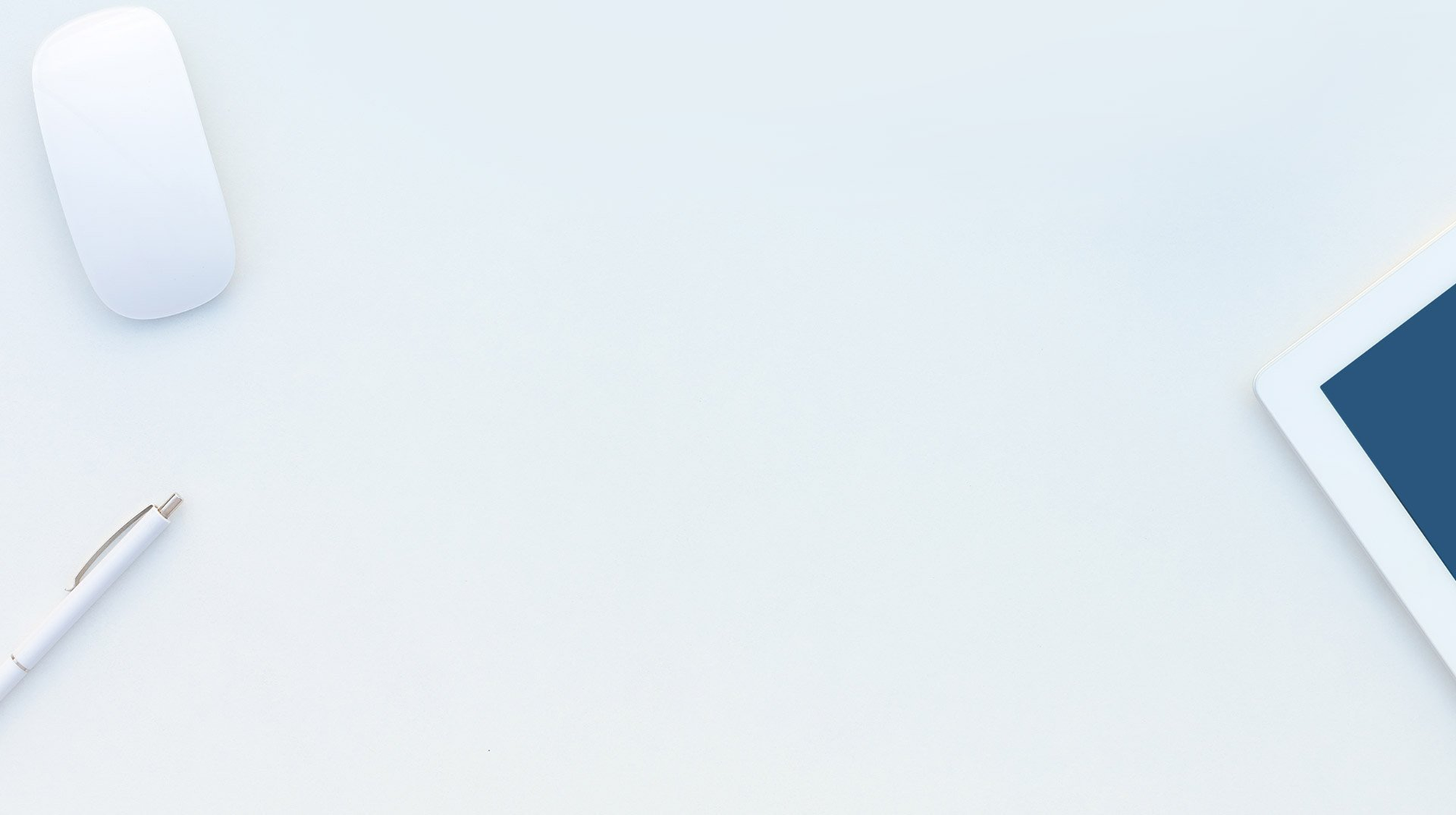 Материалы для  ознакомления:
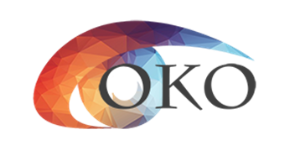 регламент ВТМ
порядок проведения ВТМ
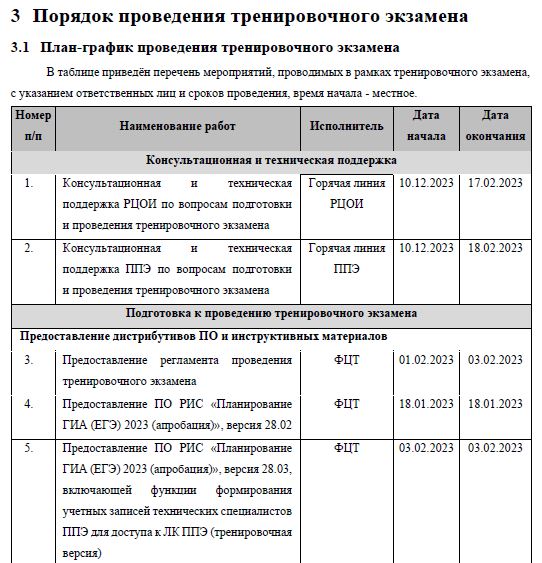 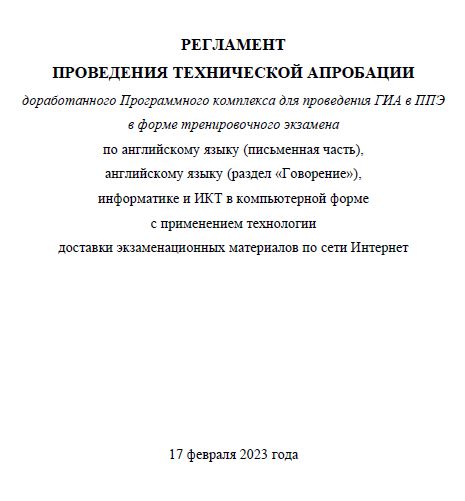 на сайте: coko08.ru
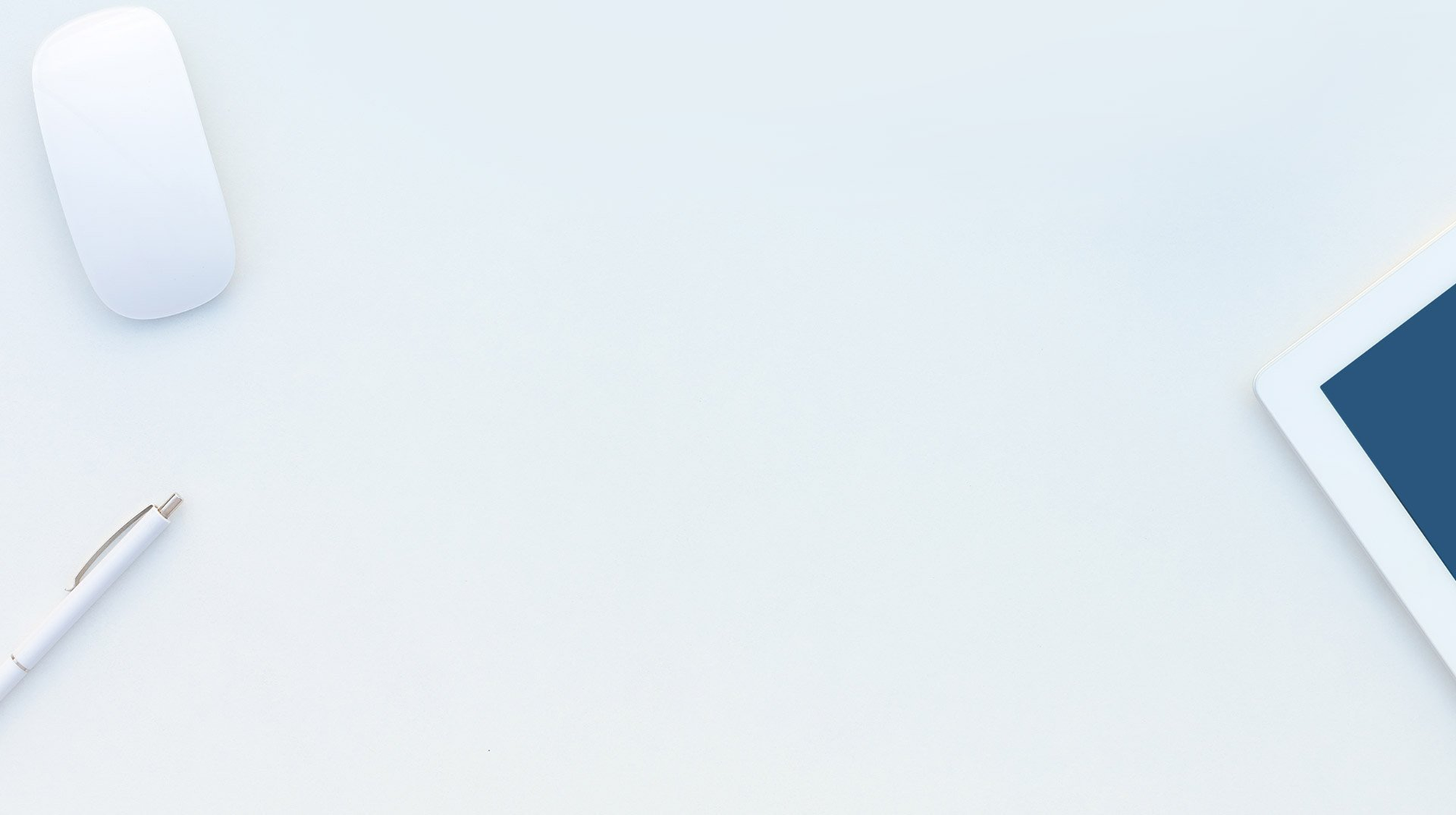 Основные пункты регламента
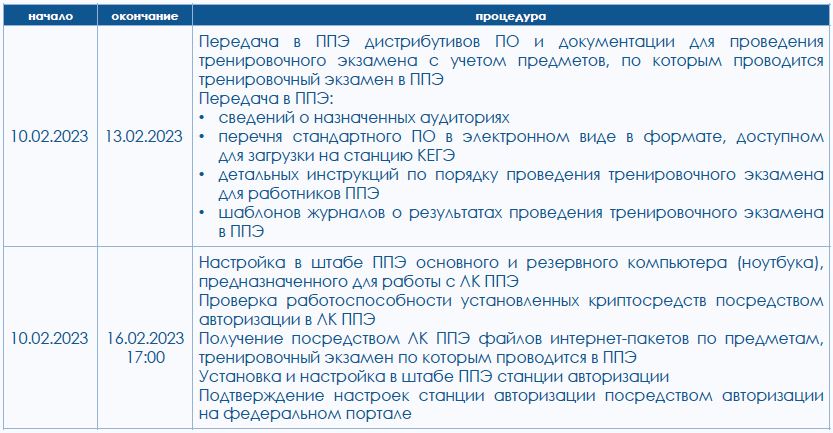 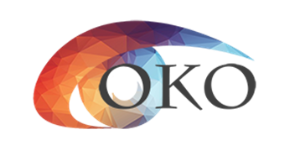 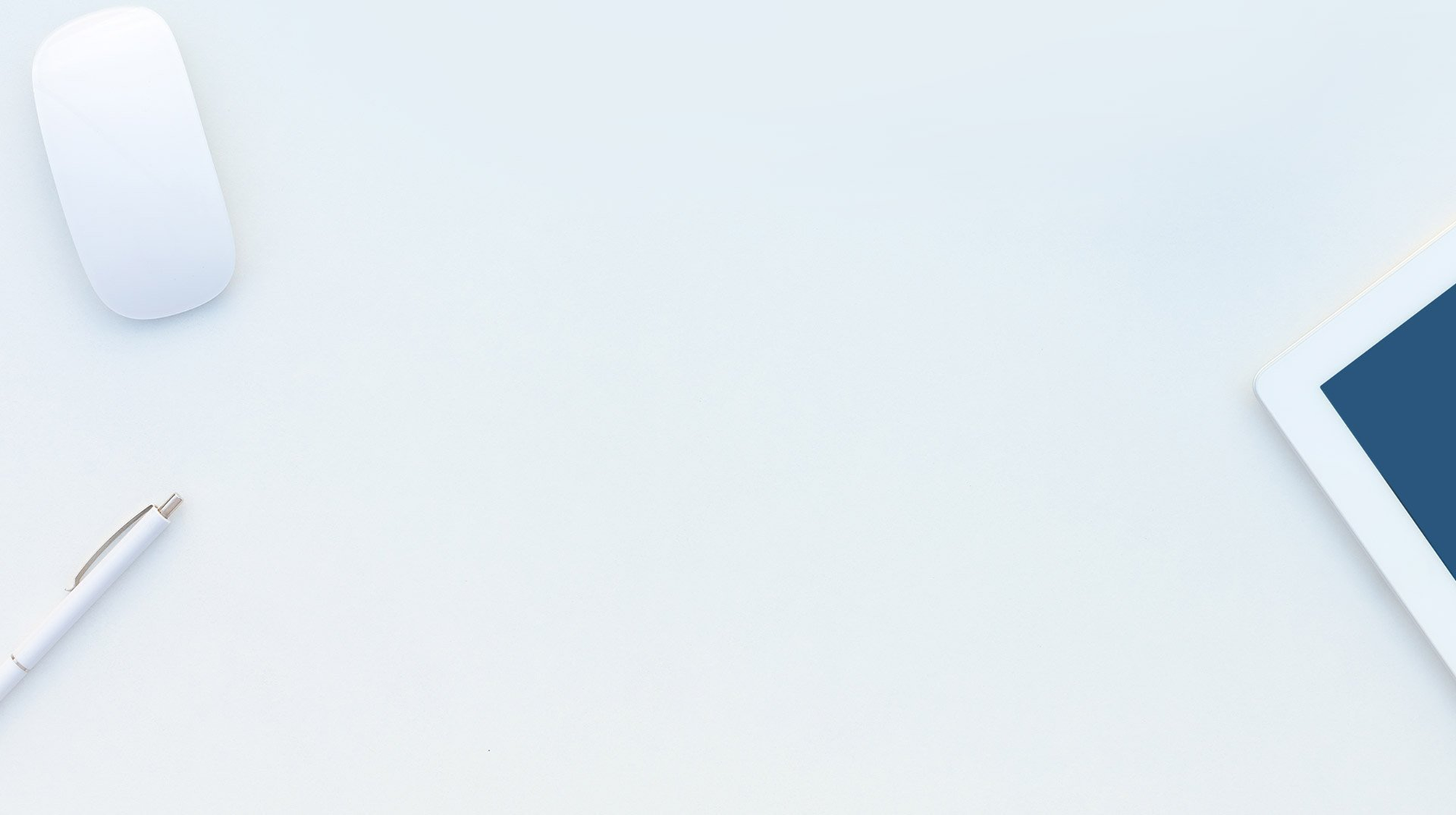 Основные пункты регламента
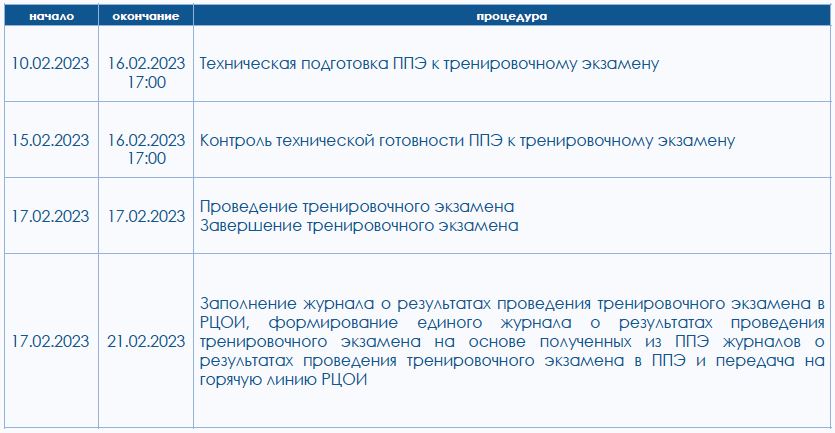 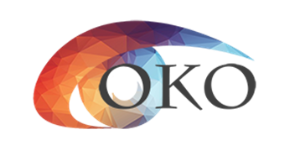 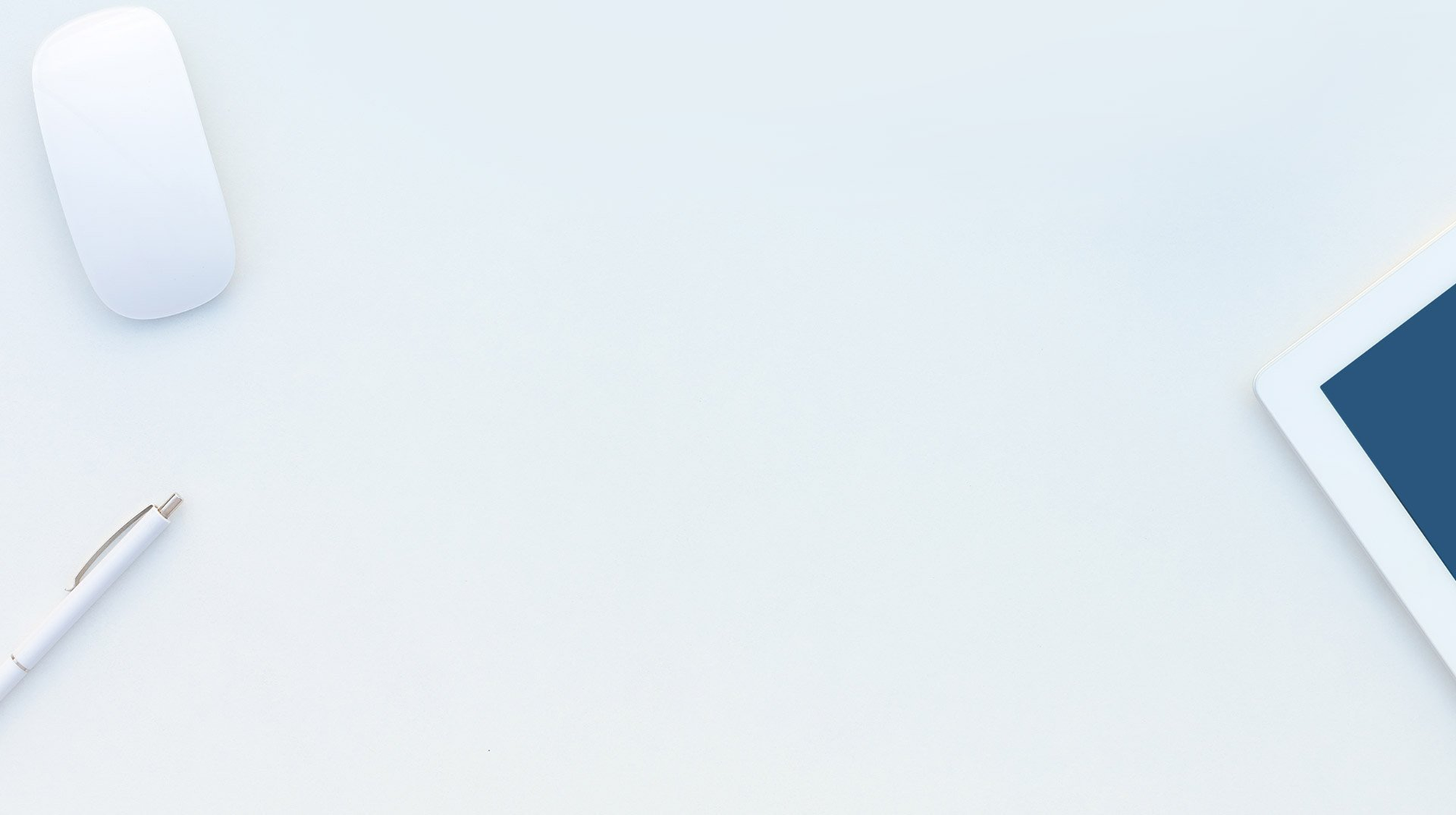 Основные пункты регламента
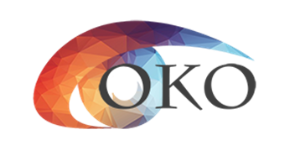 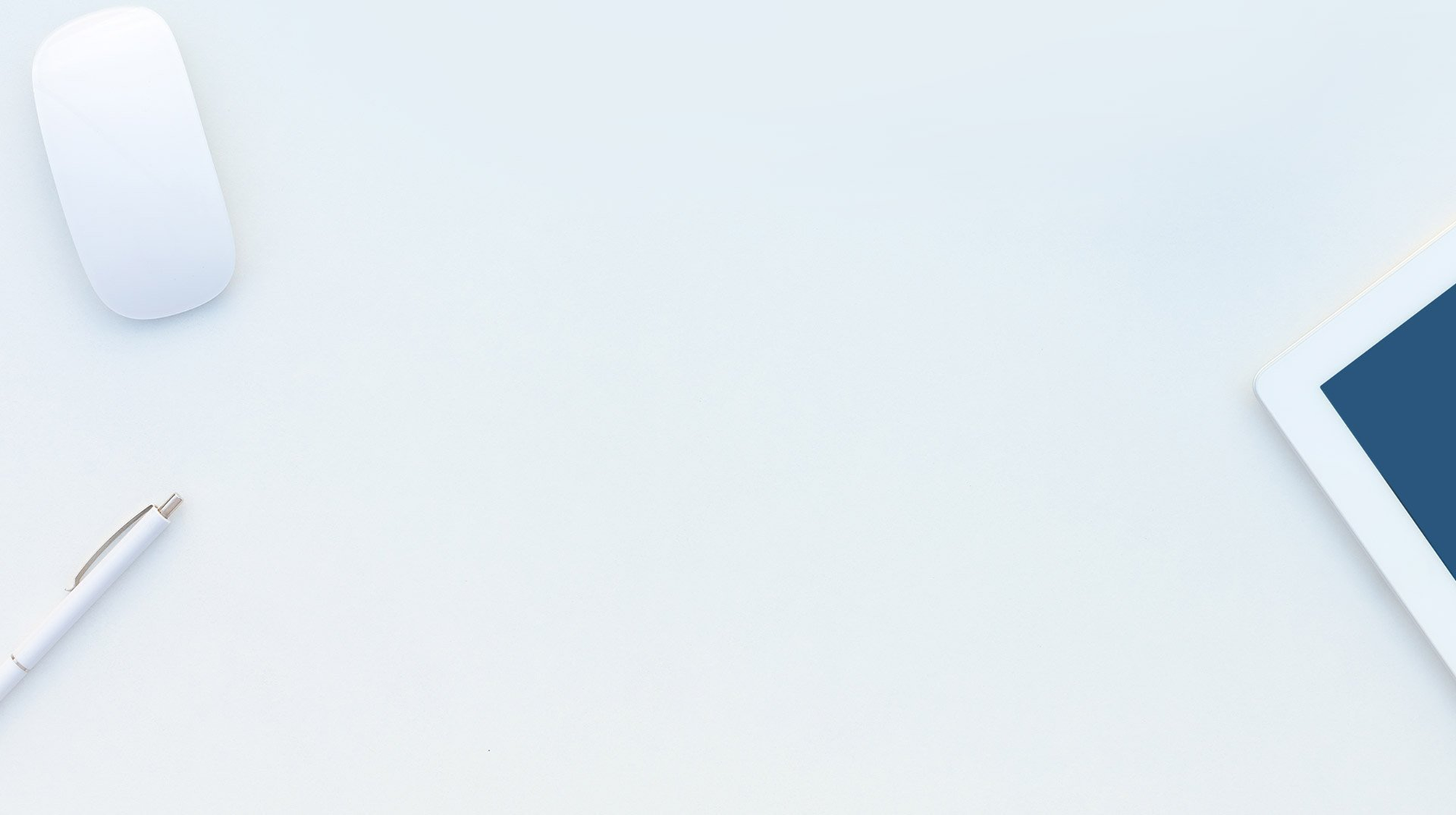 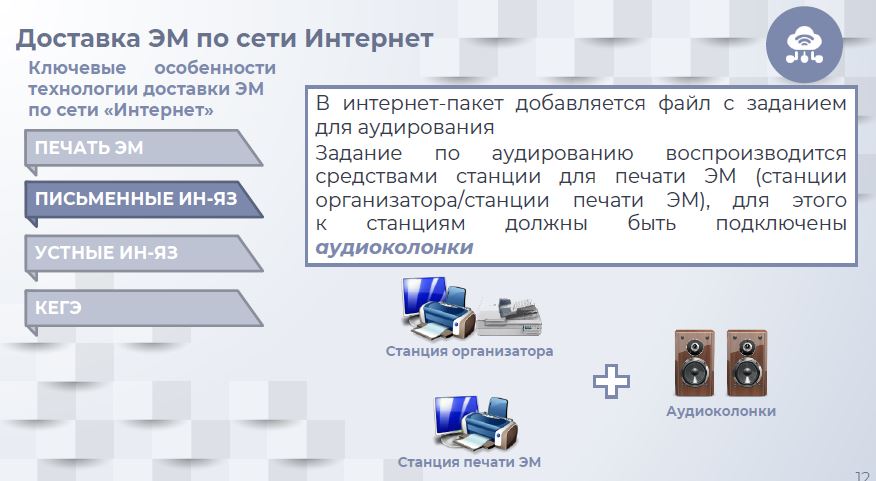 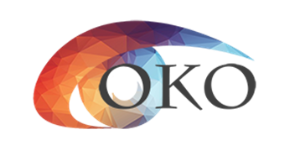 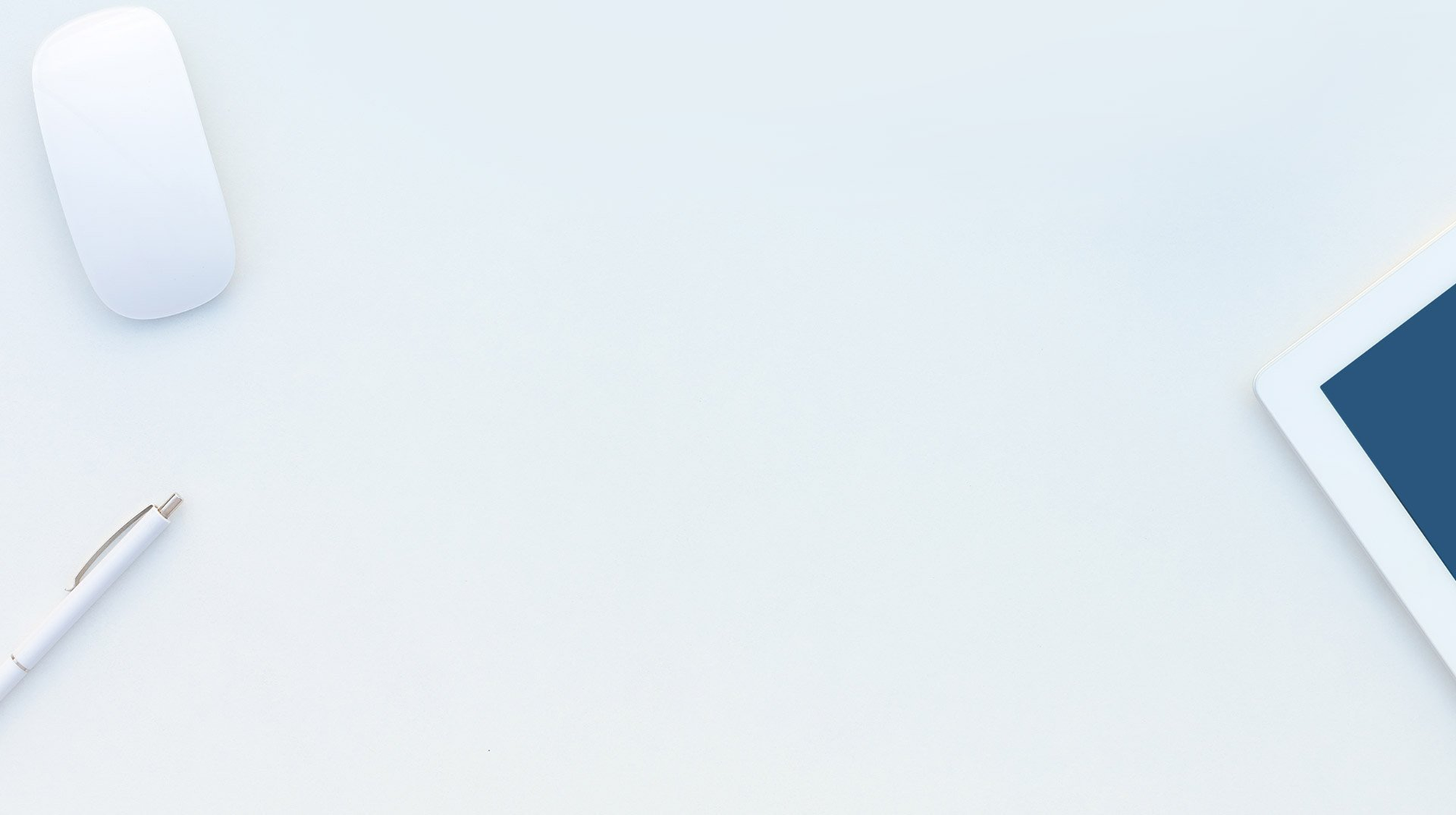 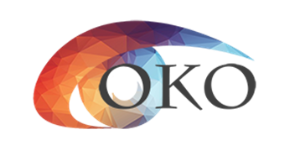 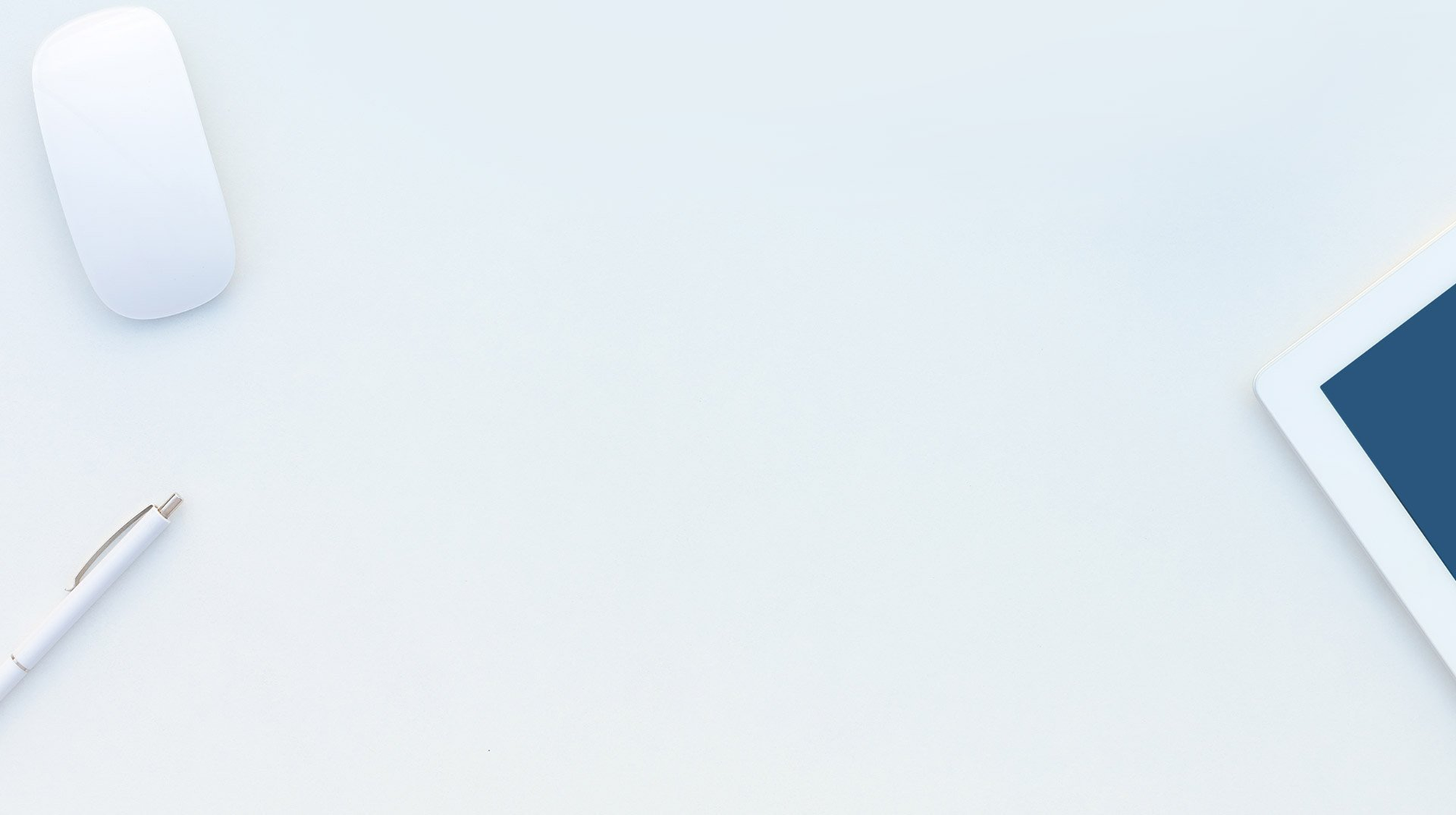 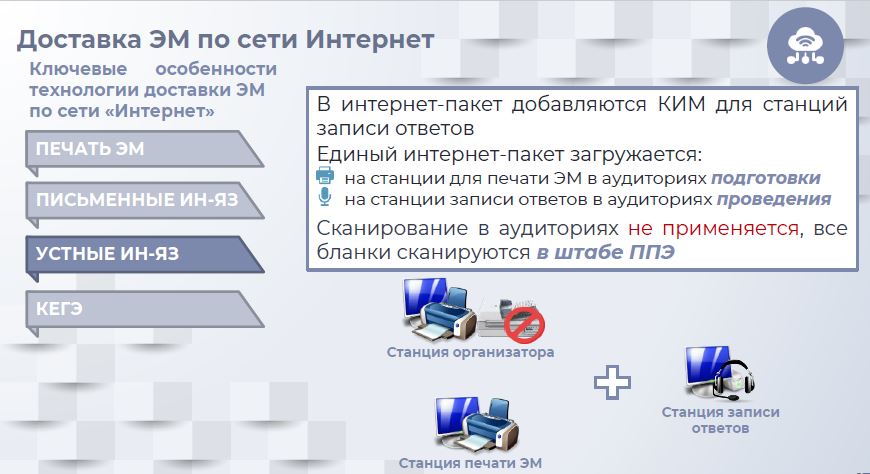 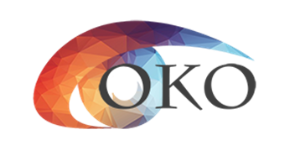 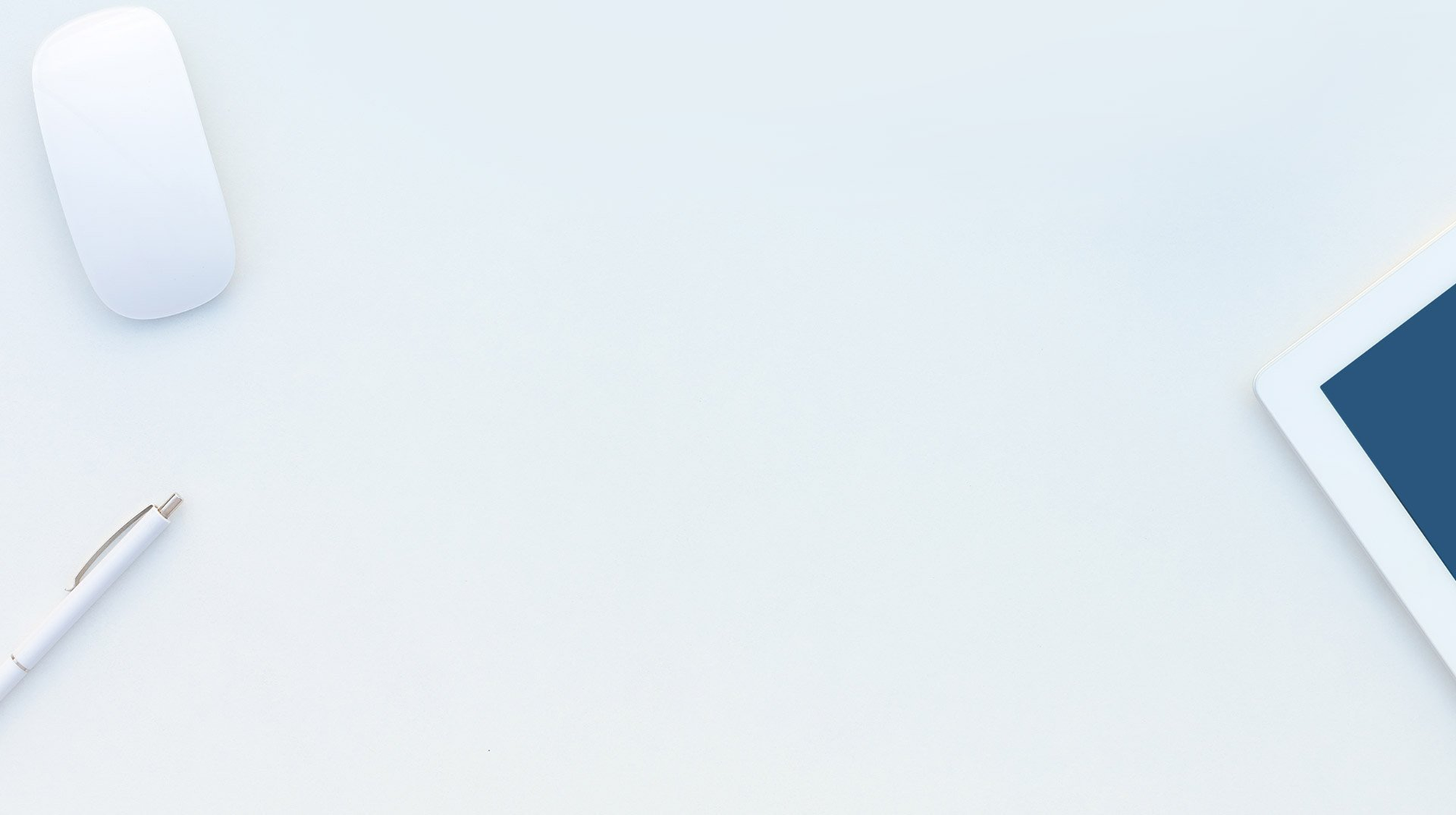 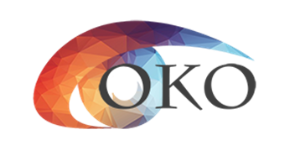 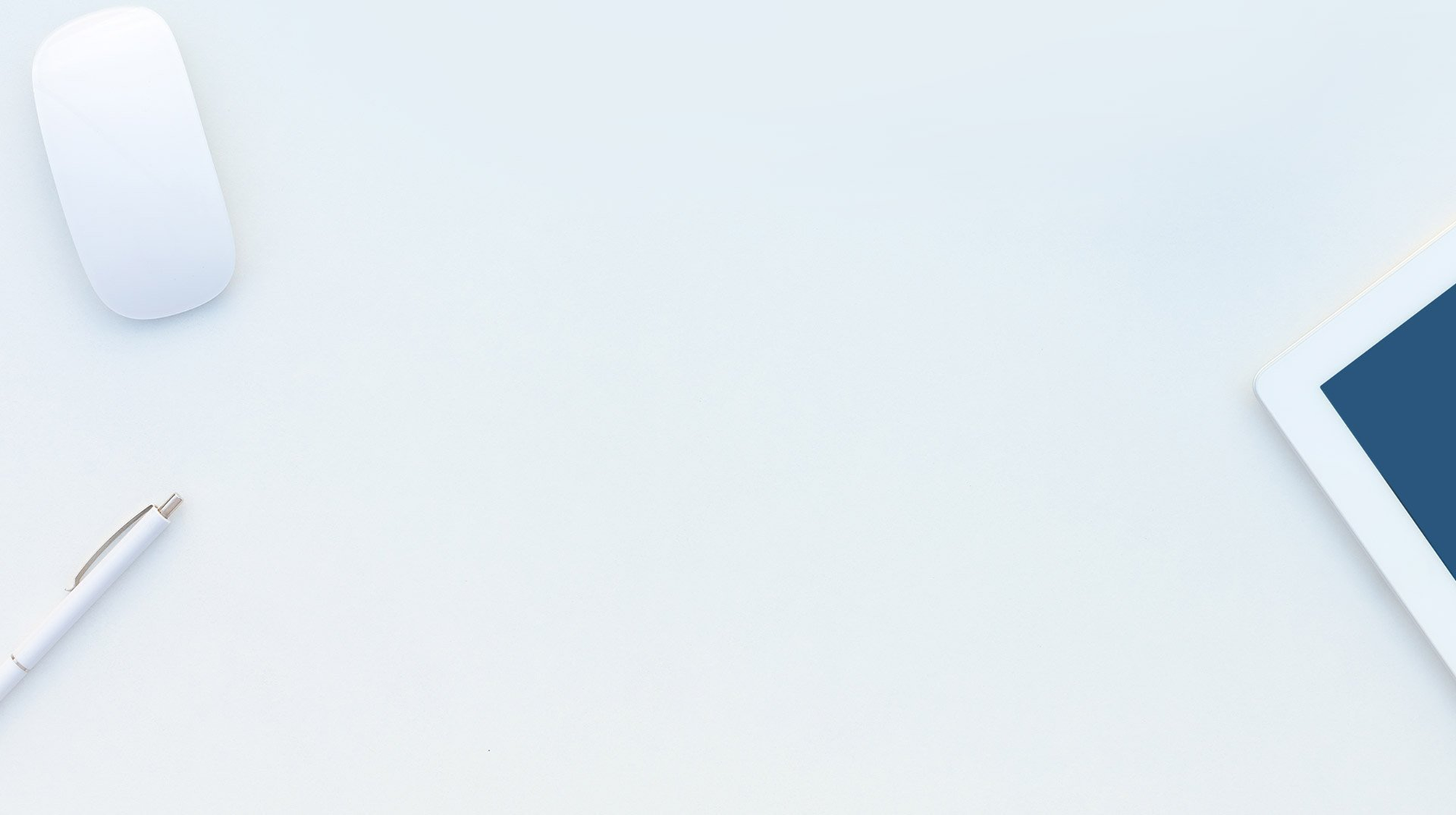 Выполнение заданий тренировочного экзамена по предмету «29 - Английский язык (устный)»:
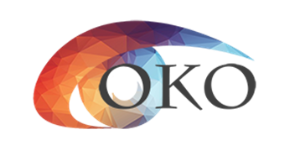 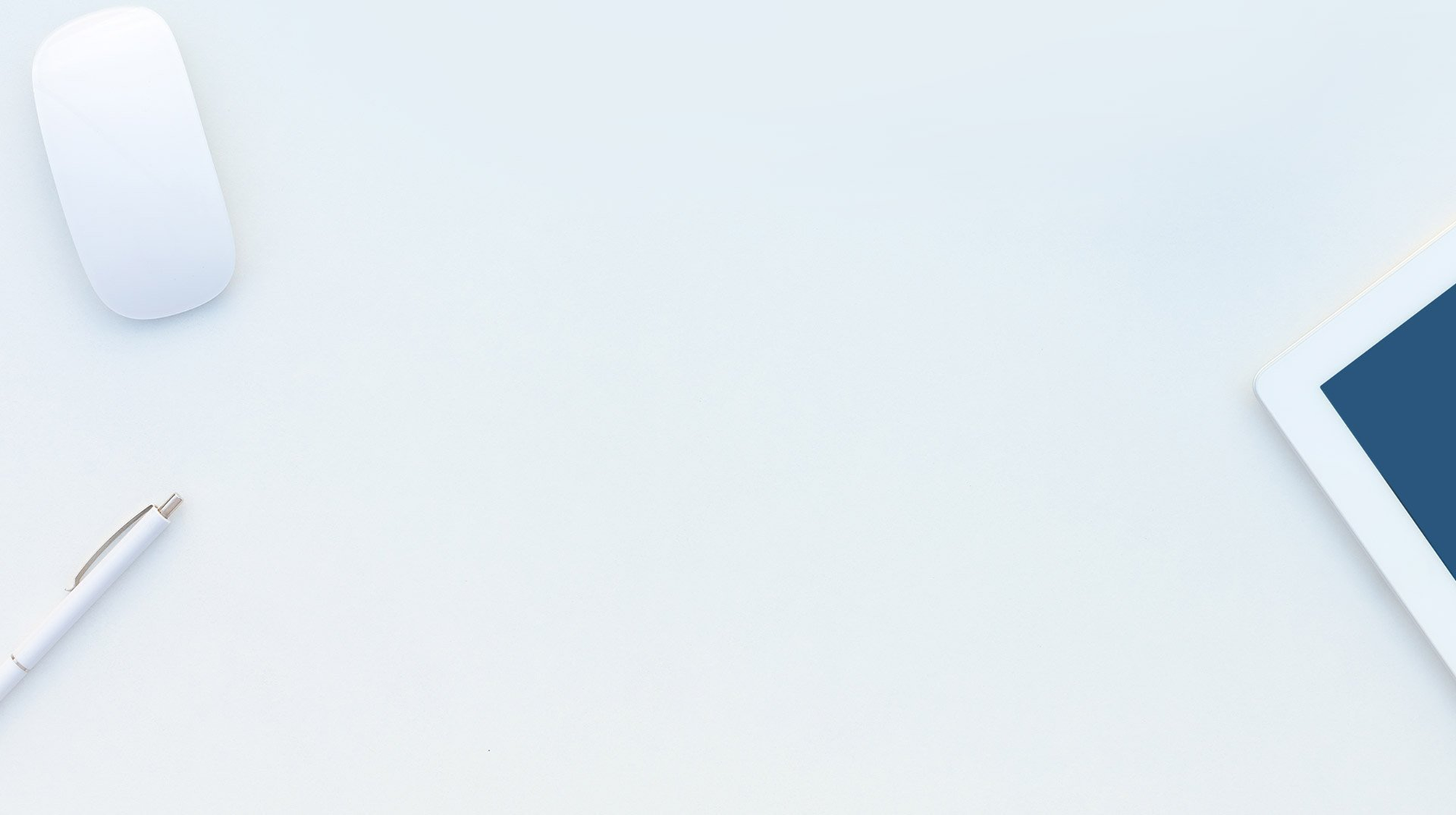 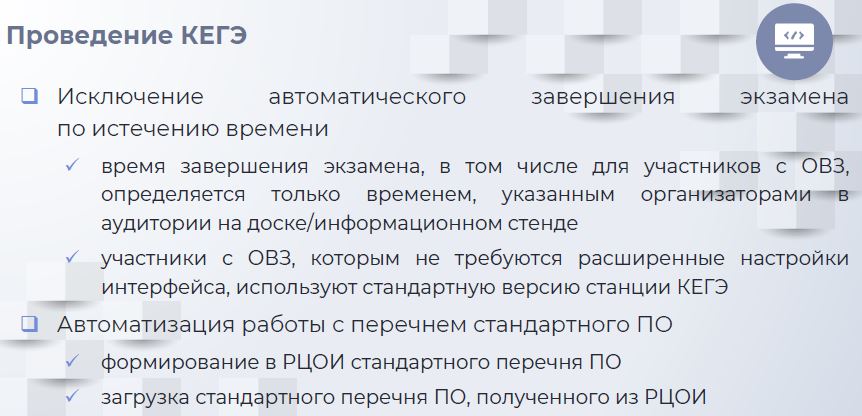 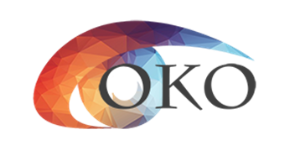 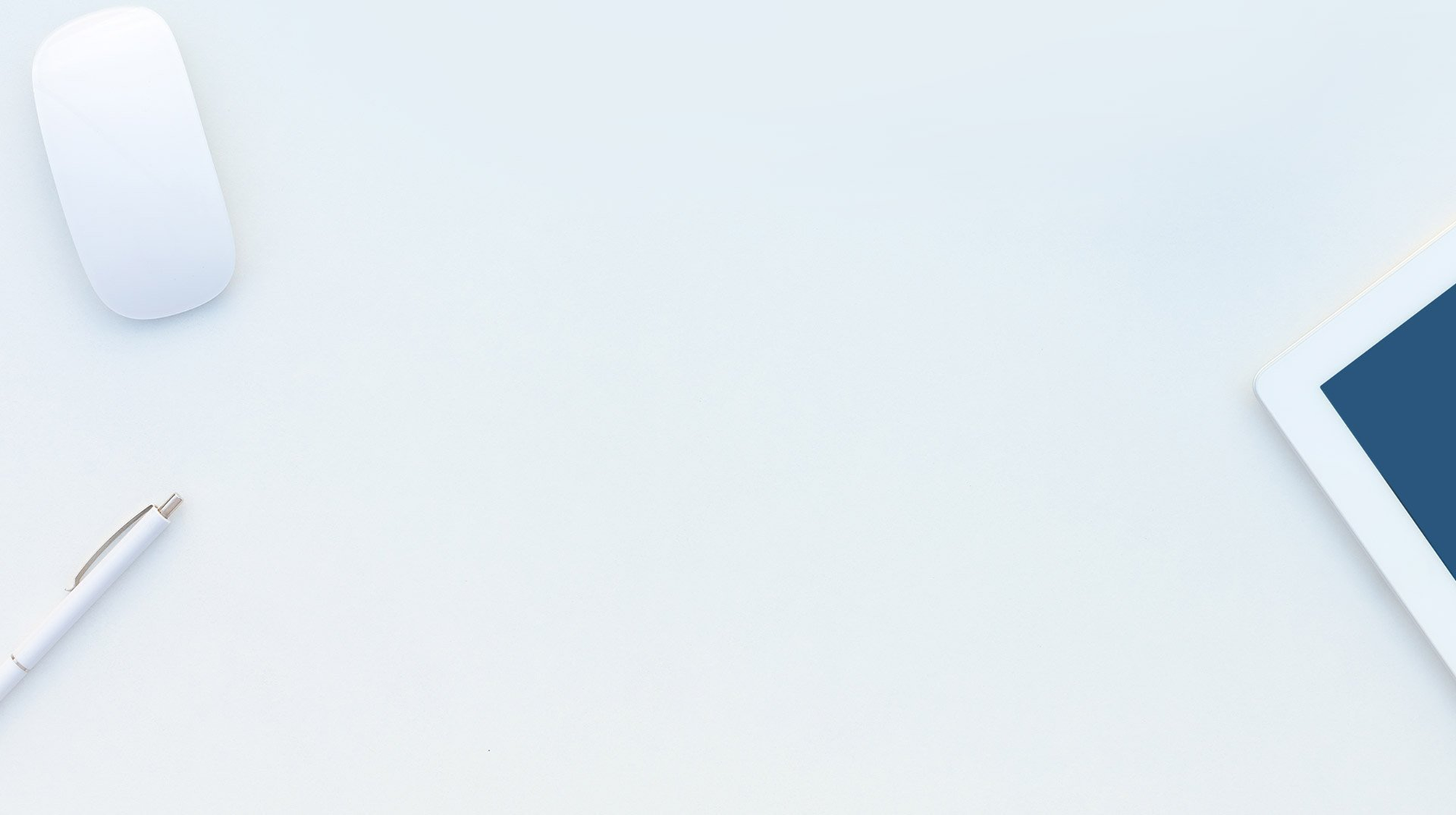 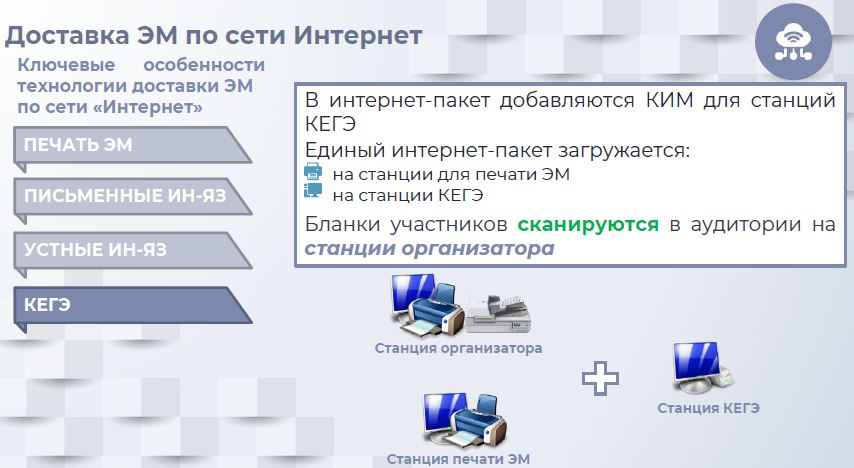 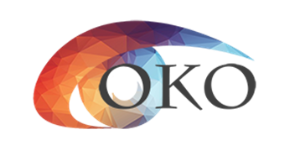 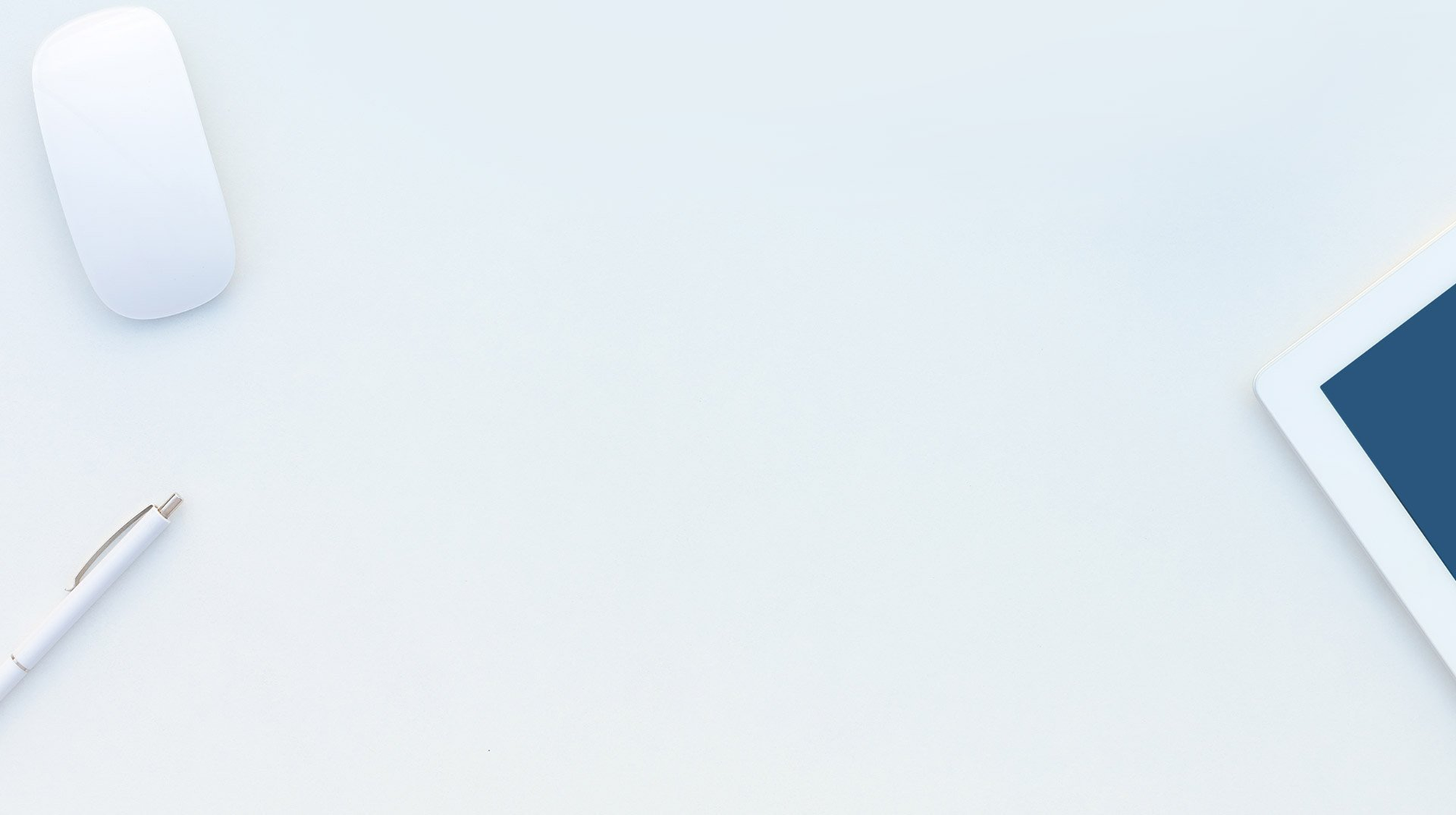 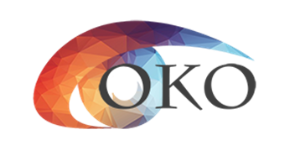 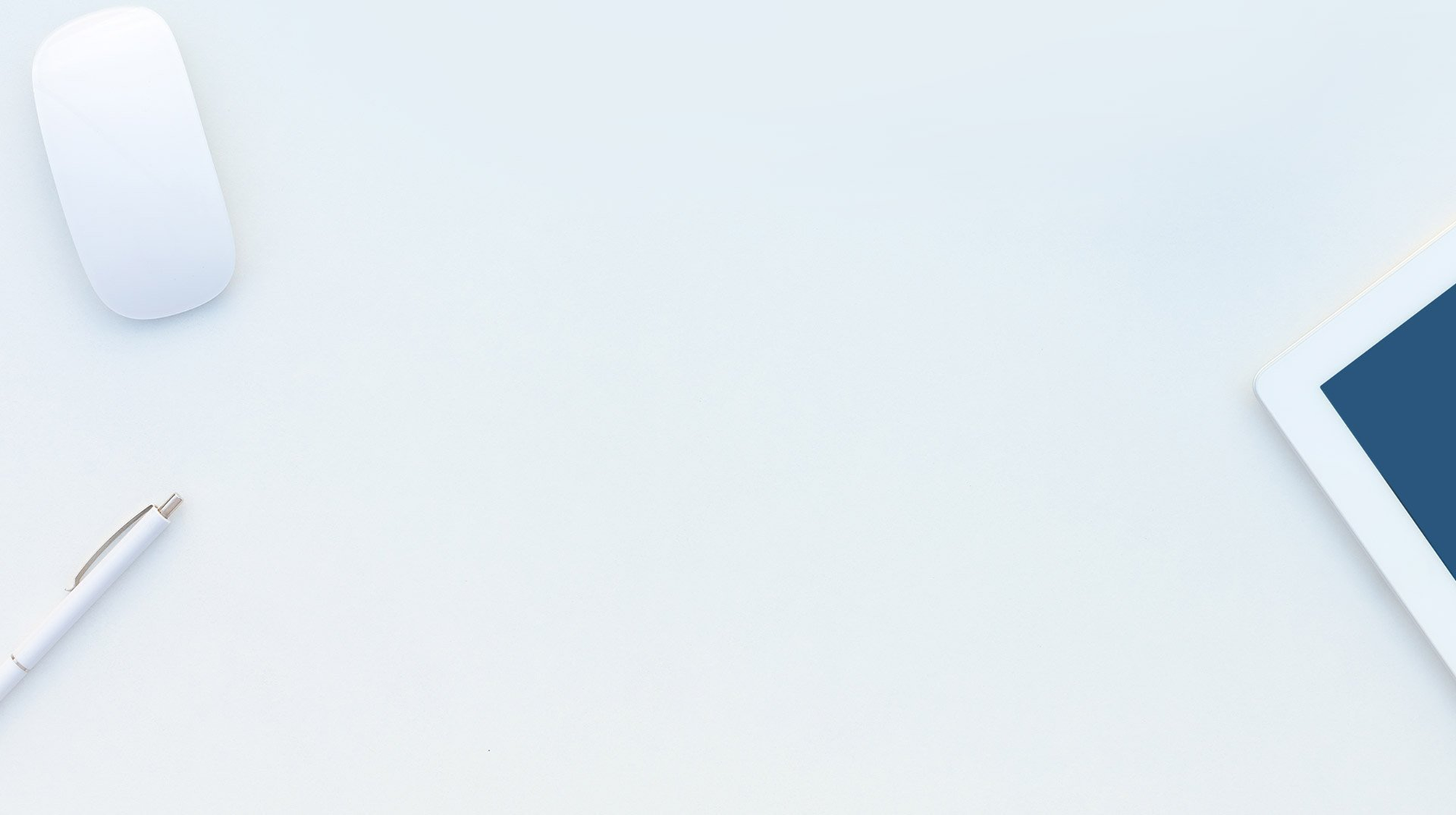 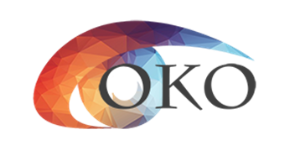 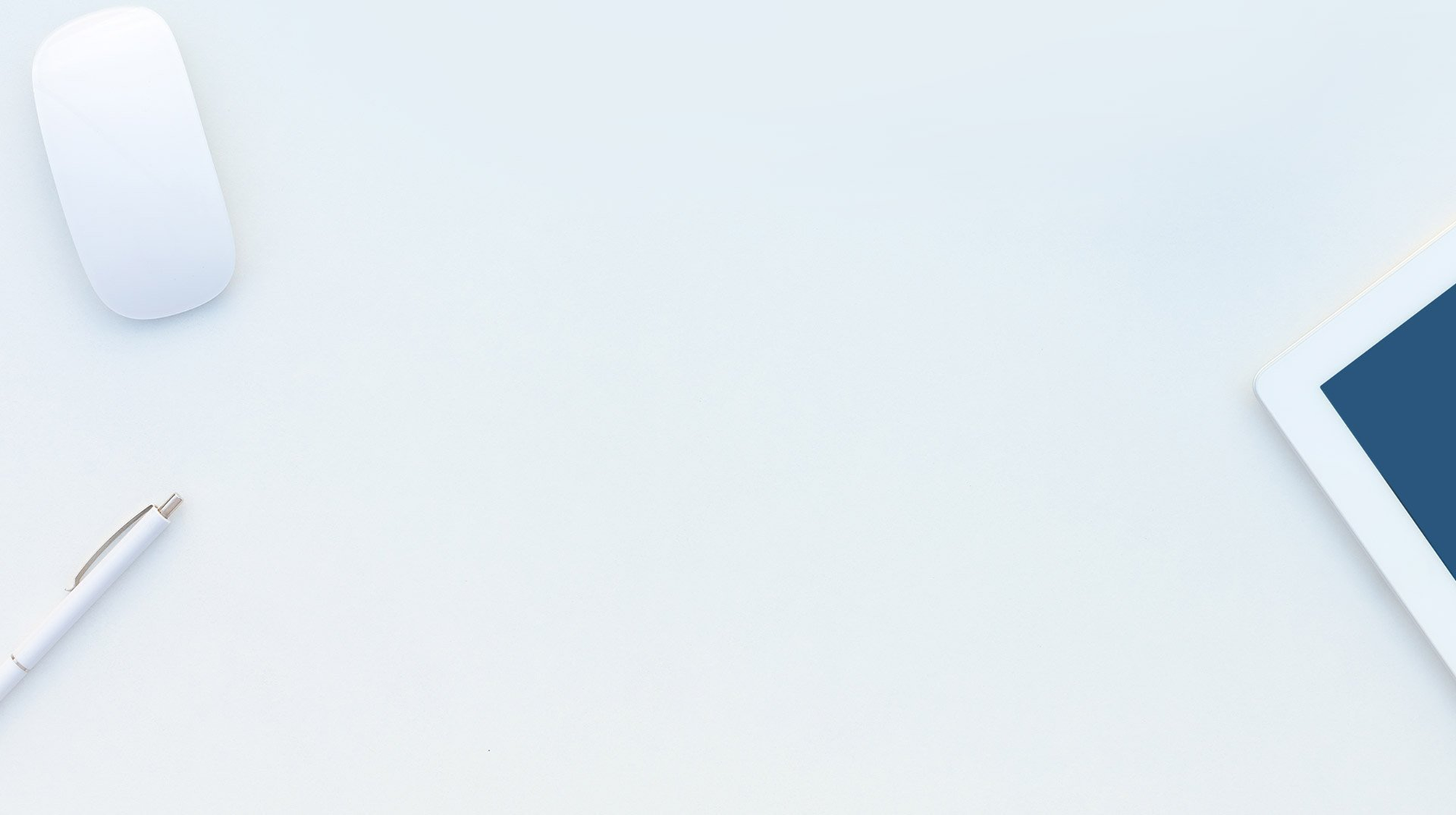 ЭТАП ЗАВЕРШЕНИЯ
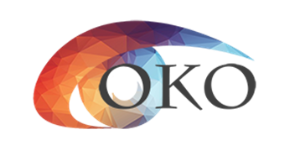 передача в РЦОИ посредством основной станции авторизации зашифрованного пакета с электронными   образами бланков участников и форм ППЭ

передача статуса завершения передачи ЭМ

получение подтверждения из РЦОИ о завершении расшифровки и загрузки пакетов на обработку

заполнение в ППЭ и передача в РЦОИ журнала о результатах  проведения тренировочного экзамена в ППЭ.
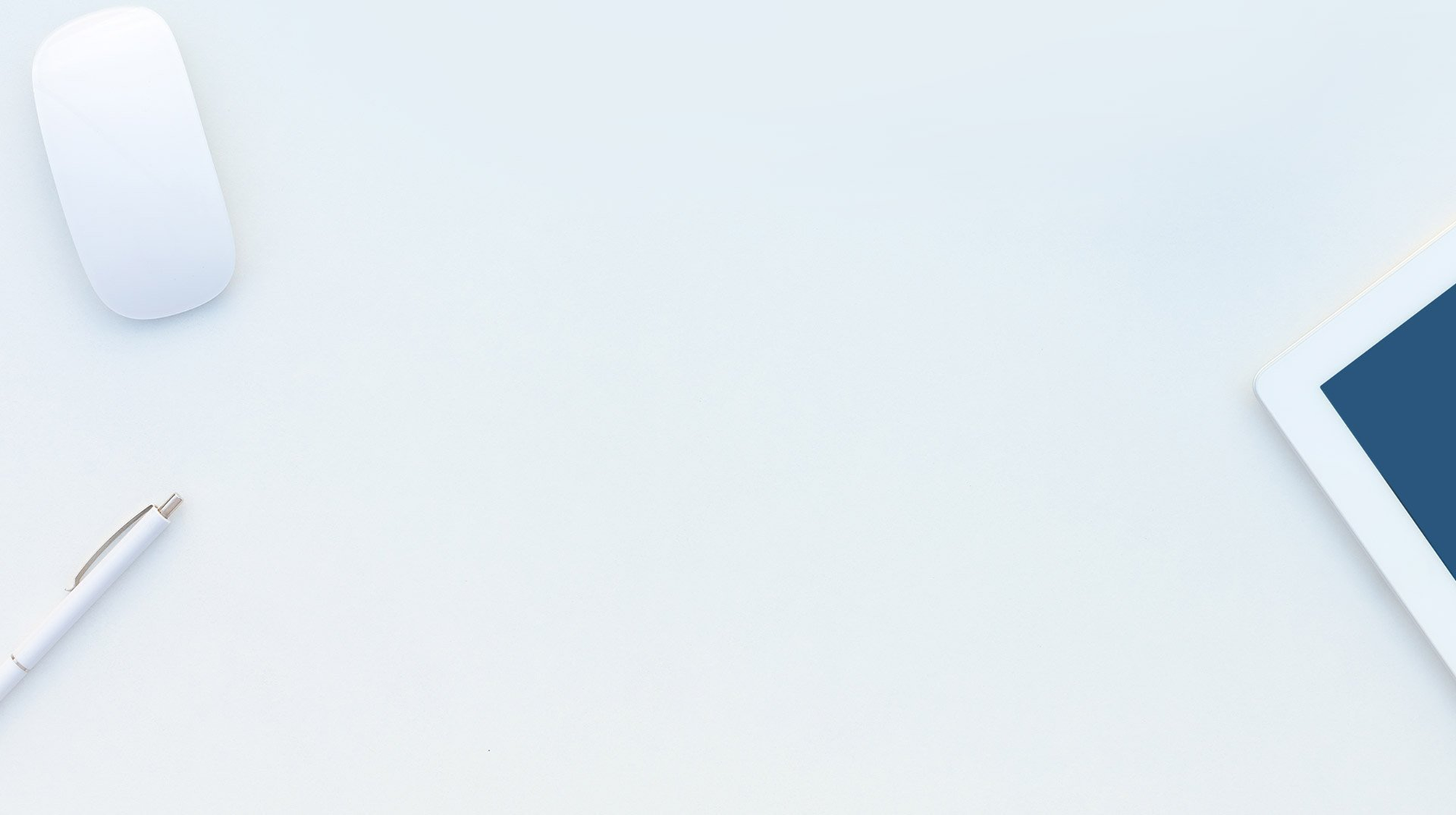 Консультационная и техническая поддержка ППЭ ФЦТ
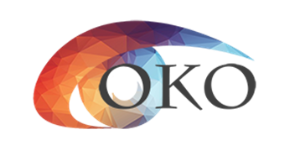 телефоны: 8-800-302-31-56 
                     8-499-302-31-56



адрес электронной почты: help-ppe@rustest.ru.
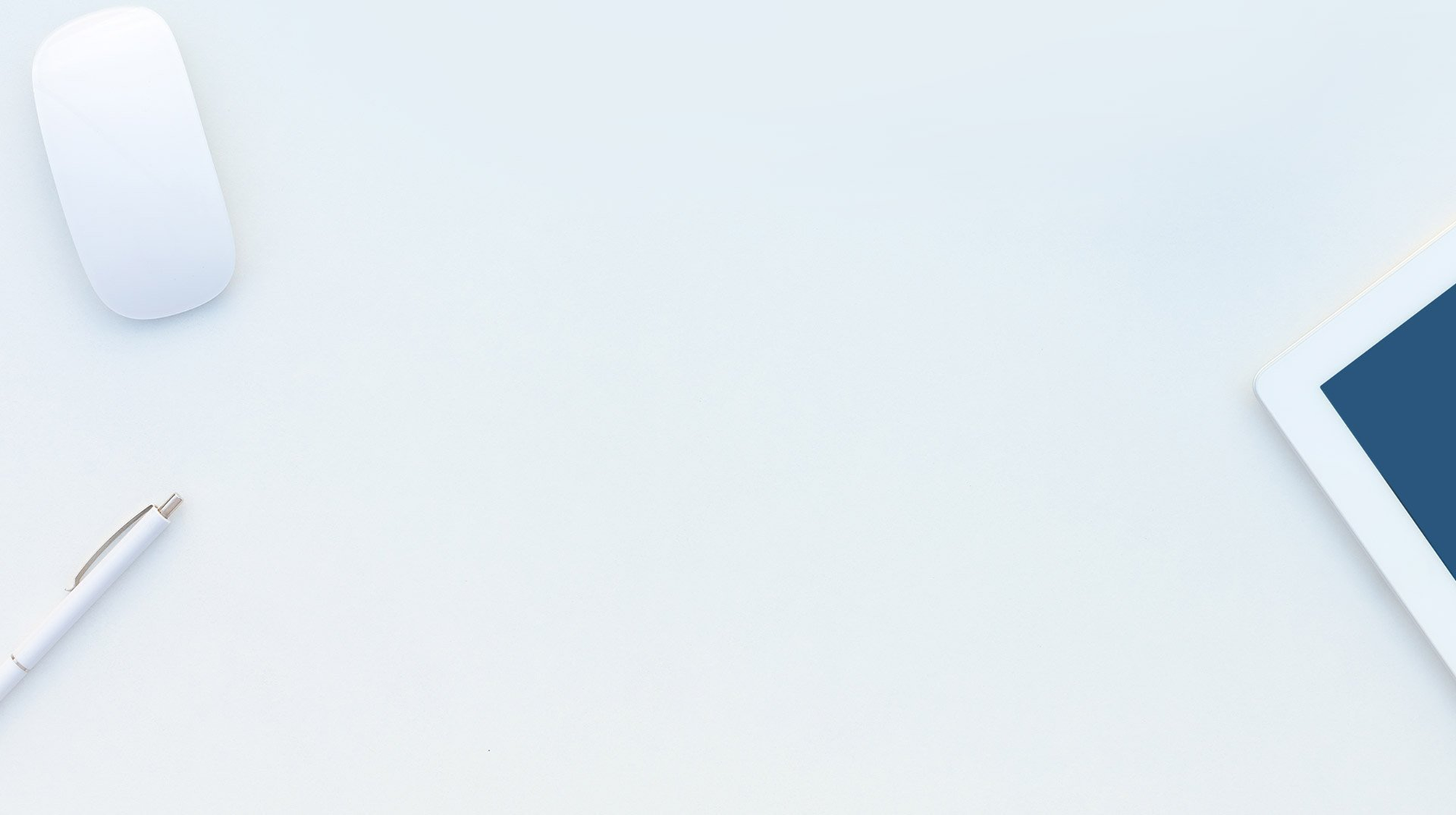 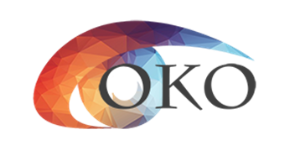 САЙТ: COKO08.RU

ЭЛ.ПОЧТА:
Контактная
информация
COKO08@MAIL.RU

ТЕЛ: 8(84722)39090

Техническая поддержка:
8-929-209-08-02